Cyber Technician
Level 3

Incident Response
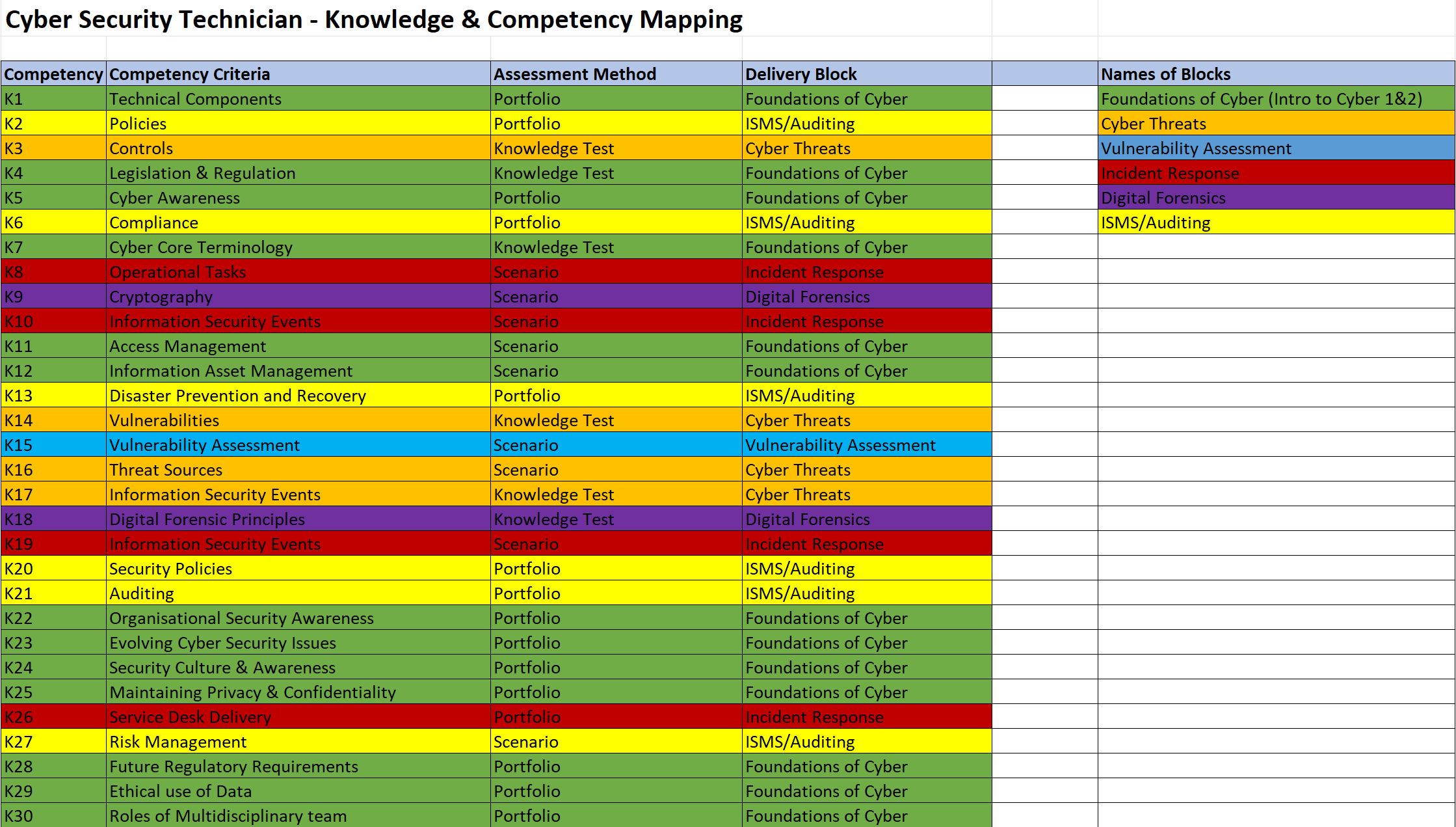 Week 3 - Recap Session (10 Mins)
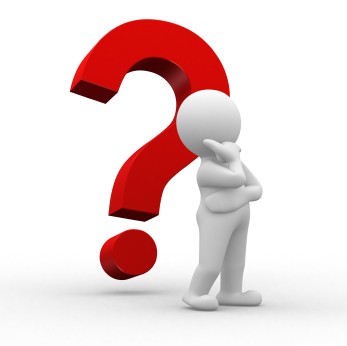 What is a vulnerability?

What is a threat?

What are Indicators of Compromise?

What are security events?

What are security incidents?

What is a Threat Actor?

What is a Threat Vector?
Recap answers
A vulnerability is a weakness that can be exploited by cybercriminals to gain unauthorized access to a computer system.

A threat is a malicious act that seeks to damage data, steal data, or disrupt digital life in general. 

Indicators of compromise (IOCs) refer to data that indicates a system may have been infiltrated by a cyber threat.

A cyber security event is any act or attempt, successful or unsuccessful, to gain unauthorised access to, disrupt or misuse an Information System or information stored on such Information System.

A cyber incident is a breach of a system's security policy, in order to affect its integrity or availability and/or the unauthorised access or attempted access to a system or systems.
Recap answers
A threat actor is the source of the threat on the system.

Vectors are the methods that threat actors use to attack a vulnerability in a system in order to achieve their objective.
Incident Response
Recap
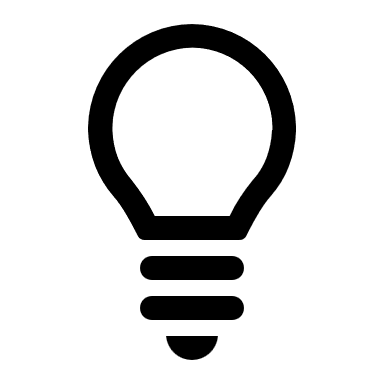 Monday
01
02
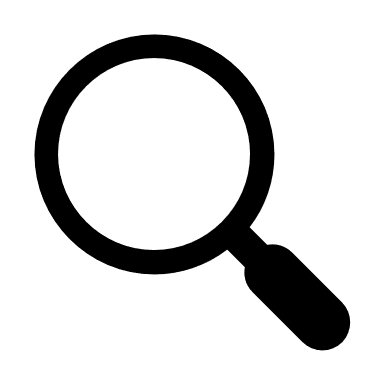 Wednesday
03
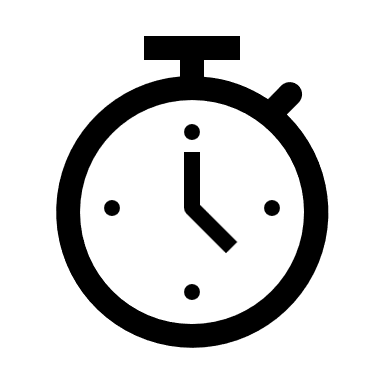 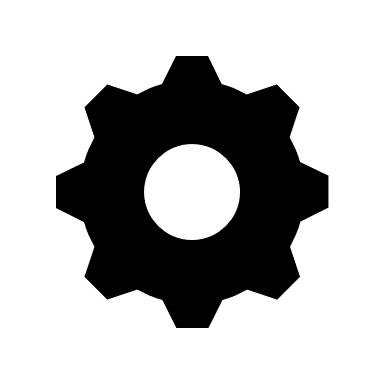 04
Tuesday
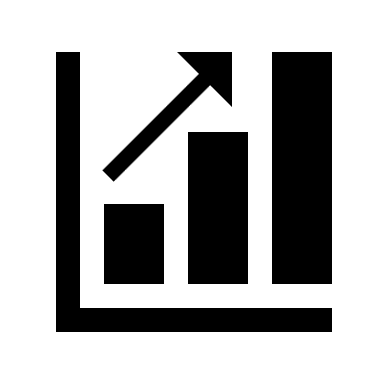 05
06
Thursday
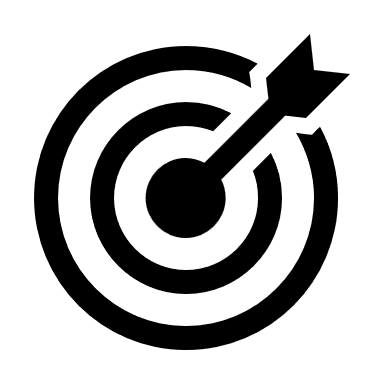 Friday
Syllabus
Monday
Types of Hackers
Examples of Incidents
SIEM & ITIL
Tuesday
What is Incident Response
Incident Response ITIL
Purpose of Incident Response
Recognising an Incident

Wednesday
Incident Response Planning
Incident Response Template
ISO27001 

Thursday
Scenario exercises
Friday
Cyber Hygiene
Knowledge Test
Competencies
K8: Common security administrative operational tasks e.g. patching, software updates, access control, configuring a range of firewalls, security incident and event management tools (SIEM) and protection tools (Anti-virus, Anti-malware, Anti-spam)
K10: Processes for detecting, reporting, assessing, responding to, dealing with and learning from information security events
K19: Standard information security event incident, exception and management reporting requirements and how to document incident and event information as part of a chain or evidence
K26: Concepts of service desk delivery and how to respond to requests for assistance received by a service desk and be able to describe different methods of escalation, when to escalate to a higher level where necessary and the need to communicate accurately and appropriately during an escalation
Types of Hackers
What are the different types of hackers?

How many types of hackers are there?
Types of Hackers
[Speaker Notes: From:  https://ifflab.org/6-types-of-hackers/]
Types of Hackers
1. White Hat Hacker
White hat hackers are the ethical hackers who use their skills to discover loopholes in existing cybersecurity measures to help fix them. 
These individuals are in high demand from companies that routinely handle sensitive data, in addition to government agencies that are responsible for national security. In the current internet era, white hat hackers are in high demand since the number of cybercrimes has increased drastically.
Private corporations often recruit white hat hackers as a part of an in-house IT security team. White hat hackers may also work as freelance cybersecurity consultants and participate in bug bounty programs.
[Speaker Notes: From: https://ifflab.org/6-types-of-hackers/]
Types of Hackers
2. Black Hat Hacker

 Black hat hackers are malicious individuals in cyberspace who try and break into systems & networks to steal confidential information. 

In addition to stealing, a black hat hacker may also delete or modify certain crucial files to cause disruption and inflict losses. These individuals have stimulated the need for cybersecurity.
Types of Hackers
3. Grey Hat Hacker
Grey hat hackers use methods that are similar to those of white and black hat hackers. However, they do not have any malicious intentions. These are among the most common types of hackers on the internet. A grey hat hacker may breach into a company’s private servers, but instead of stealing information, will notify the management about the vulnerability.

Sometimes the hacker may also offer to fix it for a fee. They neither steal data, nor do they offer their services as security experts.
Types of Hackers
4. Red Hat Hacker

Red hat hackers are similar to policing agents on the internet. 
They actively search for black hat hackers and shut them down. Whenever they find one, they don’t report the hacker to the authorities, but take matters into their own hands. 
A red hat hacker will hack the would-be attackers’ computer and halt their malicious activities.
Types of Hackers
5. Hacktivist
Hacktivists are hackers who seek to garner publicity for a certain cause by hacking into the systems or websites of relevant organisations. 

A Hacktivist may deface the website of a particular company or government agency to protest against certain policies and bring it to the public’s attention and raise awareness.
6. Script Kiddies
A script kiddie is an amateur hacker who is only aware of basic hacking techniques. 
Script kiddies are unlikely to cause significant damage. Such people mainly use open-source hacking software or borrow it from people they know. 
Script kiddies don’t pose significant threat to anyone’s data and are potential hackers at best. Such individuals can deface a poorly protected website or slow it down by redirecting more traffic.
[Speaker Notes: From: https://ifflab.org/6-types-of-hackers/]
What are incidents?
Research a few types.
Incident Examples:
Malicious code.
	Virus infection.
	Trojan programs.
	Worms.
	Malicious scripting.

Usually hidden and some have the potential 
to Replicate.  Effects can range from simple monitoring of system/network traffic to complicated automated backdoors with full system rights.
Incident Examples:
Malicious code.
Unauthorized Access.
	Accessing data without permission.
	Utilizing an account not assigned.
	Utilizing another users account.
	Utilizing assigned account in a manner
		not specifically assigned.
	Elevating privileges above assigned.
Incident Examples:
Malicious code.
Unauthorized Access.
Unauthorized Utilization of Services.
	Game play.
	Mail relay.
	Dialup access.
	Use of corporate equipment for personal
		gain.  (Home business, stocks, etc…)
	Personal servers on network.
	Much of this depends on Policy.
Incident Examples:
Malicious code.
Unauthorized Access.
Unauthorized Utilization of Services.
Espionage.
	Information stealing/manipulation.
	Email monitoring.
		Utilize ISP as a point of presence.
	Notebook theft.
	Data copying.
		CD burners, zip drives, flash memory.
	Simple trojan/tunneling methods.
Incident Examples:
Malicious code.
Unauthorized Access.
Unauthorized Utilization of Services.
Espionage.
Hoaxes.
	Warnings.
		Virus threats, bomb threats, etc…
	Scams.
		Pyramid mail, sob stories, contests.
	Corporate mail is for Business use only.
	Authorized personnel will distribute warnings.
Incident Examples:
Malicious code.
Unauthorized Access.
Unauthorized Utilization of Services.
Espionage.
Hoaxes.
Aggressive Probes.
	Does not include port scans.
	Baseline network to observe unusual trends.
	Unusual activity should be investigated.
	Monitor both internal and external network
		traffic.
What is Incident Response?
Incident response (IR) is a set of information security policies and procedures that you can use to identify, contain, and eliminate cyberattacks. The goal of incident response is to enable an organization to quickly detect and halt attacks, minimizing damage and preventing future attacks of the same type
Purpose of Incident Response Planning
“Plan for ‘When’ not ‘If’”

Businesses need to assume a cyber security breach will happen and prepare accordingly. And, the focus needs to shift from pure prevention to detection and response planning, the goal being to become resilient organisations that can bounce back quickly from attacks.
[Speaker Notes: From: https://www.aicd.com.au/board-of-directors/performance/succession-plan/its-not-if-but-when-a-cyber-security-attack-will-happen.html]
What is SIEM?
Why do we use SIEM?

Which types of incidents do we use SIEM for?
What is SIEM?
[Speaker Notes: From: https://www.spiceworks.com/it-security/siem/articles/what-is-siem/]
What is SIEM?
Security information and event management (SIEM) is a security solution that helps improve security awareness and identify security threats and risks

It collects information from various security devices, monitors and analyses this information, and then presents the results in a manner that is relevant to the enterprise using it.
[Speaker Notes: From: https://www.spiceworks.com/it-security/siem/articles/what-is-siem/]
What is SIEM?
SIEM’s core functioning includes a range of tracking, logging, collection, and management of security data for compliance or auditing purposes, including operational capabilities such as reporting, data aggregation, security monitoring, and user activity monitoring
[Speaker Notes: From: https://www.spiceworks.com/it-security/siem/articles/what-is-siem/]
How does SIEM work?
Organisations can utilise SIEM software to monitor, audit, and re-engage with all of the logs that their systems generate, be it applications, devices, or home computers. This will alert them about any security issues before they occur instead of relying on responsive action. 
SIEM software helps collect the data generated by various applications, network devices, and security systems such as host systems, networks, firewalls, and antivirus events, to name a few. It then brings all the information together into a single central place.  
For example, when SIEM identifies a threat, it generates an alert and notifies and flags the attack to appropriate stakeholders. SIEM’s custom dashboards also help reduce the time spent looking into false positives.
[Speaker Notes: From: https://www.spiceworks.com/it-security/siem/articles/what-is-siem/]
Understanding the Architecture of SIEM
SIEM mainly refers to threat detection, prevention, and management. The goal of a SIEM platform is to provide real-time situational awareness. 

It enables an organization to detect and respond to attacks in a timely manner.  

Its architecture plays a crucial role to keep SIEM up and running smoothly. Basically, before SIEM is put into place, enough attention should be paid to its setup and technological aspects.
[Speaker Notes: From: https://www.spiceworks.com/it-security/siem/articles/what-is-siem/]
Understanding the Architecture of SIEM
[Speaker Notes: From: https://www.spiceworks.com/it-security/siem/articles/what-is-siem/]
Understanding the Architecture of SIEM
1. Log management 
SIEM collects data intelligently to provide a broad range of user-friendly information such as employee performance, company financial status, client patterns, and others. 
This component is responsible for data collection, data management, and looking into previous data retention. As shown in the figure above, SIEM collects both event data as well as contextual data, including data from installed services, devices, network protocols, storage protocols, and streaming protocols
Understanding the Architecture of SIEM
2. Log normalisation
The figure above also makes it clear that SIEM obtains event and contextual data as an input, for which normalisation is critical. 
What is important here is that the process of converting event data into the necessary security insights can be done by simply filtering and removing irrelevant or unwanted data from what is collected
 Here, the main purpose is to get rid of useless and redundant data and retain only relevant data for future analysis
Understanding the Architecture of SIEM
3. Sources of logs
To have a clear concept of how logs are being embedded inside the SIEM organisation, need to look into the process of collecting, combining, and analysing internal logs. 
These logs can be extracted from different systems such as networking applications, security systems, or cloud-based systems. Basically, this component focuses on the sources of data and where it is being transported
Understanding the Architecture of SIEM
4. Hosting & reporting of SIEM 

Different models are available for hosting SIEM, such as self-host, cloud-host, and hybrid-host. 

SIEM identifies and reports irregular or malicious activities on the basis of the available logs
Understanding the Architecture of SIEM
5. Real-time monitoring

Data breaches are one of the biggest concerns of businesses today. SIEM provides a real-time monitoring solution that not only helps detect malicious attacks but also pinpoints their origins, predicts threats, and takes required actions to prevent potential data leaks
What is ITIL?
The IT Infrastructure Library (ITIL) is an IT service management framework that outlines best practices for delivering IT services.

ITIL’s systematic approach to IT service management (ITSM) can help businesses manage risk, strengthen customer relations, establish cost-effective practices, and build a stable IT environment that allows for growth, scale, and change.
[Speaker Notes: From: https://www.cio.com/article/272361/infrastructure-it-infrastructure-library-itil-definition-and-solutions.html]
SIEM and ITIL together
Security is a discovery-based service for the most part, classically, driven by audit to discover issues to drive workload, since security issues usually do not directly make themselves known
ITIL is demand – driven. May include people calling the helpdesk to fix problems with their computers
This is not to say that security is without demand-driven aspects, e.g. password resets, requests to open firewall ports
[Speaker Notes: From: https://cdn-cybersecurity.att.com/blog-content/2011/11/SIEM-for-ITIL-Incident-Response-Part-1.pdf]
SIEM and ITIL together
SIEM will help to identify impacts of incidents on Confidentiality, Integrity and Availability (CIA)

ITIL alone will at the very least help to identify impact of incidents on Availability

Better integration is required between SIEM and ITIL
ITIL
It is important to recognise that ITIL, although not a cyber security specific tool, is used extensively in organisations and in major incidents
Although, at present, there is no defined inter-relationship between SIEM and ITIL, both of these may be in use in organisations. It is about how relevant incidents via ITIL may be informed to a Security Team
The technical staff working via the ITIL process could maybe inform cyber security staff of any security related incidents
Research Task   (60 minutes)
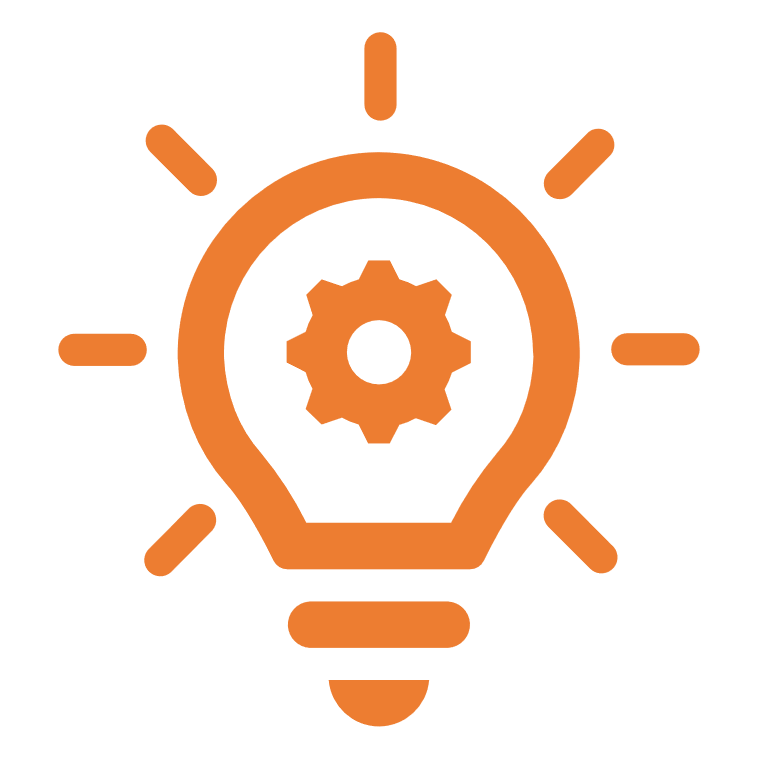 SolarWinds (also known as the Solorigate Attack)
SolarWinds hackers managed to breach the United States and its many government agencies, dozens of top businesses, think-tanks and more
What were the lessons learned?
What were the attack timelines?

Prepare for a presentation
[Speaker Notes: Notes & Information:

This group activity will enable us to understand the knowledge at the start of the course.]
Incident Response
Intro
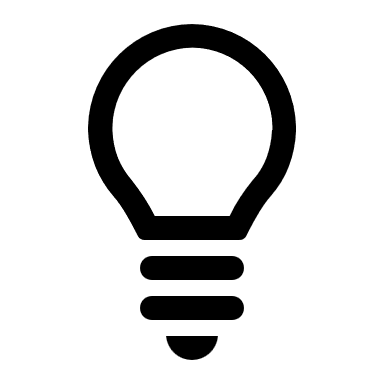 Monday
01
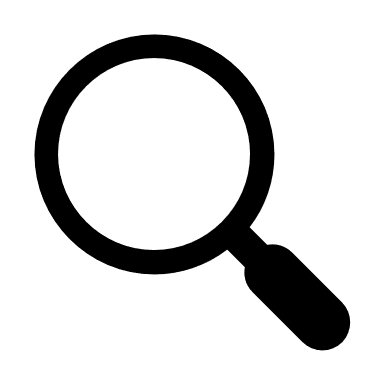 02
Wednesday
03
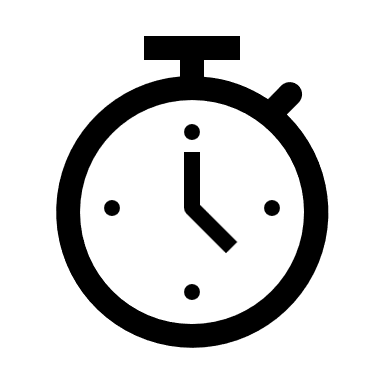 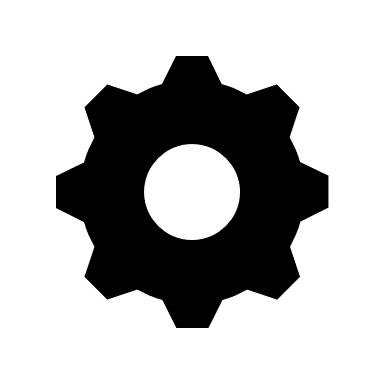 04
Tuesday
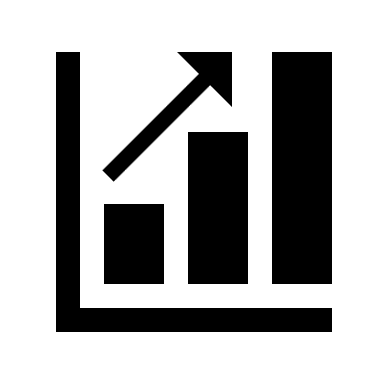 05
06
Thursday
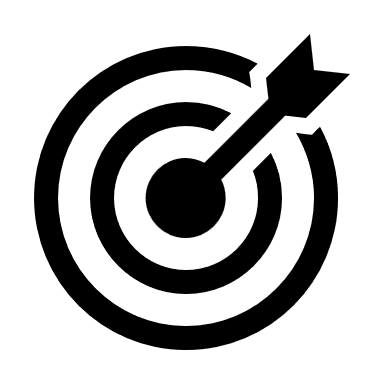 Friday
The 4 stages of a major incident in ITIL
Identification

Containment

Resolution

Maintenance
RACI matrix for Incident Response
An RACI matrix defines the responsibilities of various stakeholders in a process. The table below defines the roles and responsibilities of the major incident stakeholders throughout the MIM process.
* R - Responsible, A - Accountable, C - Consulted, I - Informed
[Speaker Notes: From: https://www.manageengine.com/products/service-desk/itil-incident-management/major-incident-management.html]
Major incident in ITIL
Stage 1: Identification
Declaring the major incident

Informing stakeholders:
   - Technical team
   - Management
   - Key stakeholders
   - Users
[Speaker Notes: From: https://www.manageengine.com/products/service-desk/itil-incident-management/major-incident-management.html#:~:text=The%204%20stages%20of%20a%20major%20incident&text=main%20stages%2C%20namely%3A-,Identification,Maintenance]
Major incident in ITIL
Stage 2: Containment
   - Assembling the major incident team
   - Setting up a conference bridge
   - Preparing a designated war room
   - Creating a problem ticket to identify underlying issues
[Speaker Notes: From: https://www.manageengine.com/products/service-desk/itil-incident-management/major-incident-management.html#:~:text=The%204%20stages%20of%20a%20major%20incident&text=main%20stages%2C%20namely%3A-,Identification,Maintenance]
Major incident in ITIL
Stage 3: Resolution

It is good practice to implement the fix for the major incident as a      change to ensure that the resolution is properly documented and implemented. 

Implementing the resolution as a change also minimises the risk of a botched resolution disrupting other services.
[Speaker Notes: From: https://www.manageengine.com/products/service-desk/itil-incident-management/major-incident-management.html#:~:text=The%204%20stages%20of%20a%20major%20incident&text=main%20stages%2C%20namely%3A-,Identification,Maintenance]
Major incident in ITIL
Stage 4: Maintenance

Performing a post-implementation review
take stock of the incident over a period of time to make sure it’s 
truly resolved. If underlying issues are left unresolved, they could lead to another major incident
[Speaker Notes: From: https://www.manageengine.com/products/service-desk/itil-incident-management/major-incident-management.html#:~:text=The%204%20stages%20of%20a%20major%20incident&text=main%20stages%2C%20namely%3A-,Identification,Maintenance]
Major incident in ITIL
Stage 4: Maintenance

Producing clear documentation
Documenting the entire process of resolving the major incident helps the organisation prepare for similar incidents in the future

Measuring metrics
mean time to acknowledge (MTTA), mean time to resolve (MTTR), total number of major incidents, and average downtime for major incidents
[Speaker Notes: From: https://www.manageengine.com/products/service-desk/itil-incident-management/major-incident-management.html#:~:text=The%204%20stages%20of%20a%20major%20incident&text=main%20stages%2C%20namely%3A-,Identification,Maintenance]
Incident Response Team Structure
Team Models:

Central Incident Response Team

Distributed Incident Response Teams

Coordinating Team
Incident Response Team Staffing Models
Employees

Partially Outsourced

Fully Outsourced
Team Model selection
Need for 24/7 Availability (i.e. on call)

Full-Time Versus Part-Time Team Members

Employee Morale (Health & Safety considerations)

Cost

Staff Expertise
Factors to consider when outsourcing
Benefits & challenges:

Current and Future Quality of Work

Division of Responsibilities – including Change Control

Sensitive Information Revealed to the Contractor – NDAs
Factors to consider when outsourcing
Benefits & challenges:

Lack of Correlation

Handling Incidents at Multiple Locations

Maintaining Incident Response Skills In-House
Incident Response Personnel
Bronze Team (Operational)

Silver Team (Tactical – Management)

Gold Team – (Strategic - escalation, reporting, communication, authorization)
Incident Response Personnel
Bronze (Operational):

The Bronze Team will make all the operational decisions necessary to meet the Silver Team’s tactical plan. The Bronze Team is usually comprised of staff who would carry out the recovery operations for that type of incident. Some of the responsibilities of the Bronze Team are:

Take operational control of the incident and inform the Silver Team you have declared an incident
[Speaker Notes: From: https://red-goat.com/gold-silver-bronze/]
Incident Response Personnel
Bronze (Operational):

Have a clear understanding of both the Gold Team’s strategy and the Silver Team’s tactical plan

Conduct initial and then on-going risk assessments during the incident

Update the Silver Team
Keep staff updated and briefed on the incident
Incident Response Personnel
Bronze (Operational):

Bronze Teams are usually activated and deployed first. If there is an escalation of the crisis or incident, or if the Bronze Team feel the situational awareness requirements have increased then the Silver Team can be activated and finally, if necessary, the Gold Team. In very extreme incidents you can activate all 3 teams simultaneously.
Incident Response Personnel
Silver (Tactical):

The Silver Team produce and execute the tactical plan for meeting the strategy set by the Gold Team. They will take on the tactical command and control of the incident 

The Silver Team is usually comprised of managers from different departments (differing depending on the nature and impact of the incident) who will provide leadership for the Bronze Teams and coordinate support for their effort
Incident Response Personnel
Silver (Tactical):

Some of their responsibilities will include:

Appointing a Chair for the Bronze Team

Set, review and communicate the tactical plan both up and down the command chain
Incident Response Personnel
Silver (Tactical):

Provide updates to the Gold Team

Instigate the relevant incident management procedures
Incident Response Personnel
Silver (Tactical):

When carrying out their responsibilities it is useful for the Silver Team to bear the following questions in mind as they progress through the incident:

What are the objectives we are trying to meet?
Who should be meeting these objectives (which department)? Do they have the resources to be able to do so?
Incident Response Personnel
Silver (Tactical):

When do we need to meet these objectives?

What is the rationale behind the Gold Team’s strategy? Are we meeting that?

How are we going to complete the tasks and what barriers do we need to take into consideration?
Incident Response Personnel
Gold (Strategic):

The Gold Team are your Strategic team. They hold responsibility for the handling of the incident and will set the overall strategy for dealing with it. This will include any tactical ‘do’s and don’ts’ that need to be followed 

The Gold Team should not be drawn into making tactical decisions. Their focus stays at a strategic level however they will be responsible for reviewing and ensuring that the tactics being utilised are appropriate and sufficient to meet the strategic goals that they have set

The Gold Team is usually formed of a group of senior managers or C-Suite.
[Speaker Notes: From: https://red-goat.com/gold-silver-bronze/]
Incident Response Personnel
Gold (Strategic):
Some of their responsibilities will include:

Assuming overall command and control of the incident
Set, review and communicate their strategy
Handling the media strategy
Report to shareholders if appropriate
Incident Response Personnel
Gold (Strategic):
Some of their responsibilities will include:

Appoint someone to act as Chair for the Silver Team

Consider the community and wider impact of the incident

Define what resources or specialist skills are needed
Incident Response Personnel
Gold (Strategic):
Some of their responsibilities will include:

Consider the legal issues

Approve the Silver Teams’ tactical plans before they are carried out

Lead the de-brief and lessons learned post incident
Business Continuity & Disaster Recovery
Business continuity focuses on keeping business operational during a disaster, while disaster recovery focuses on restoring data access and IT infrastructure after a disaster

Any organisation should have a plan for each of BC and DR
Business Continuity & Disaster Recovery
The key difference is when the plan takes effect. For example, Business Continuity requires you to keep operations functional during the event and immediately after

Disaster recovery focuses on how you respond after the event has completed and how you return to normal
What is COBRA?
COBRA’s purpose is high-level co-ordination and decision making in the event of major or catastrophic emergencies, including natural disasters, terrorist attacks and major industrial accidents or disruption
[Speaker Notes: From: https://www.instituteforgovernment.org.uk/explainers/cobr-cobra]
What is COBRA?
Depending on the emergency, officials and agencies most closely involved will already be handling many of the immediate decisions –

 for example, in a terrorist attack the emergency services and security services will already be responding, while in the event of floods or other natural disaster the Environment Agency, local authorities and emergency services will be coordinating immediate action
[Speaker Notes: From: https://www.instituteforgovernment.org.uk/explainers/cobr-cobra]
Worth keeping in mind about incidents, not just cyber incidents
For example, if a cyber attack affected our CNI infrastructure and there was an electricity outage

In this case, organisations would have a direct major incident due to loss of electricity, but it is the CNI organisation that would have had the cyber incident

Hence, why organisations would still need to have major incident response plans in place, as too BC and DR plans
Incident Response Plan
Team Leader or Executive Sponsor
Incident Manager
Lead Investigator
Communications and Public Relations
Legal
Human Resources Representative
Remediation (SOAR – Security Orchestration Automation and Response)
Practice – Table top exercises
Incident Response
Intro
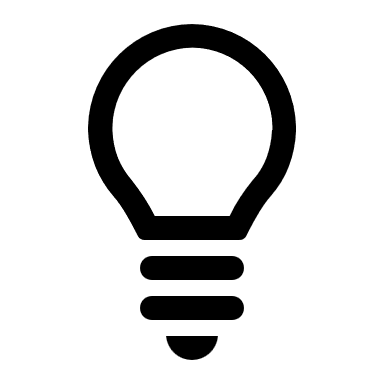 Monday
01
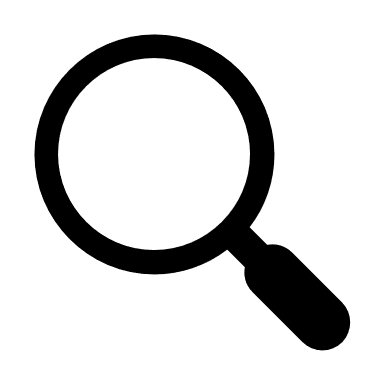 02
Wednesday
03
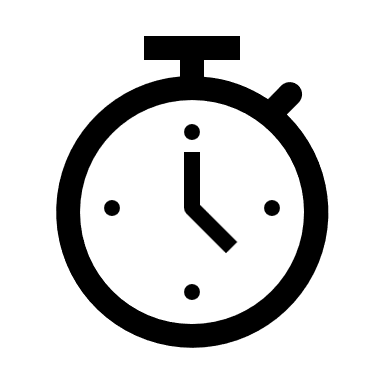 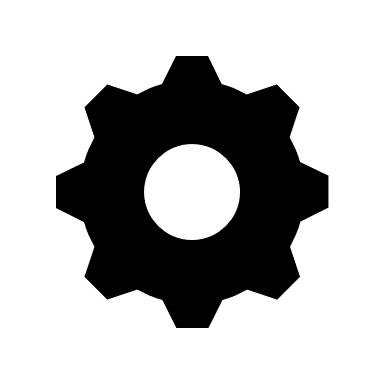 04
Tuesday
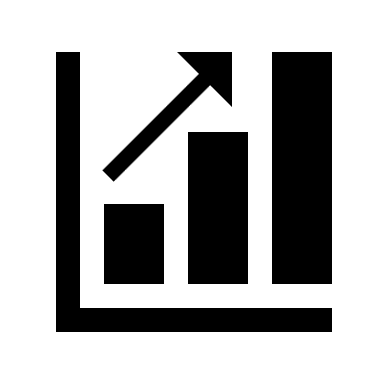 05
06
Thursday
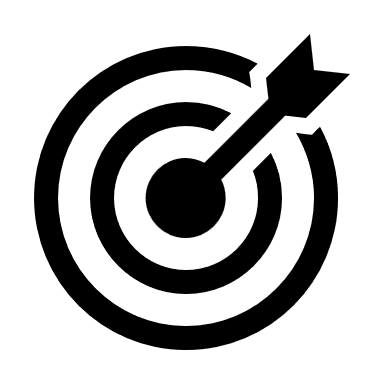 Friday
ITIL Security Management/Incident Response
ITIL security management describes the structured fitting of security into an organisation. ITIL security management is based on the ISO 27001 standard

ISO/IEC 27001:2005 covers all types of organisations (e.g. commercial enterprises, government agencies, not-for profit organisations)
 
ISO/IEC 27001:2005 specifies the requirements for establishing, implementing, operating, monitoring, reviewing, maintaining and improving a documented Information Security Management System within the context of the organisation's overall business risks
[Speaker Notes: From: https://en.m.wikipedia.org/wiki/ITIL_security_management]
ITIL Security Management/Incident Response
ISO/IEC 27001:2005  specifies requirements for the implementation of security controls customised to the needs of individual organisations or parts thereof 

ISO/IEC 27001:2005 is designed to ensure the selection of adequate and proportionate security controls that protect information assets and give confidence to interested parties
ITIL Security Management/Incident Response
A basic concept of security management is information security. The primary goal of information security is to control access to information. The value of the information is what must be protected. 

These values include confidentiality, integrity and availability. Inferred aspects are privacy, anonymity and verifiability
ITIL Security Management/Incident Response
The goal of security management comes in two parts:

Security requirements defined in service level agreements (SLA) and other external requirements that are specified in underpinning contracts, legislation and possible internal or external imposed policies

Basic security that guarantees management continuity is necessary to achieve simplified service-level management for information security.
ITIL Security Management/Incident Response
SLAs define security requirements, along with legislation (if applicable) and other contracts. These requirements can act as key performance indicators (KPIs) that can be used for process management and for interpreting the results of the security management process

The security management process relates to other ITIL-processes. However, in this particular section the most obvious relations are the relations to the service level management, incident management and change management processes
ITIL Security Management/Incident Response
Security management is a continuous process that can be compared to the Quality Circle (Plan, Do, Check, Act) - W. Edwards Deming 

The inputs are requirements from clients/users. The requirements are translated into security services and security metrics. Both the client/users and the Plan sub-process affect the SLA. The SLA is an input for both the client/users and the process. The provider develops security plans for the organisation. These plans contain policies and operational level agreements. The security plans (Plan) are then implemented (Do) and the implementation is then evaluated (Check). After the evaluation, the plans and the plan implementation are maintained (Act).
ITIL Security Management/Incident Response
The activities, results/products and the process are documented. External reports are written and sent to the clients. The clients/users are then able to adapt their requirements based on the information received through the reports 

Furthermore, the service provider can adjust their plan, or the implementation based on their findings in order to satisfy all the requirements stated in the SLA (including new requirements)
ITIL Security Management/Incident Response
Control:

The first activity in the security management process is the “Control” sub-process. The Control sub-process organizes and manages the security management process. The Control sub-process defines the processes, the allocation of responsibility for the policy statements and the management framework

The security management framework defines the sub-processes for development, implementation and evaluations into action plans

 Furthermore, the management framework defines how results should be reported to clients/users
ITIL Security Management/Incident Response
Control:  (Sub-process Security Management)
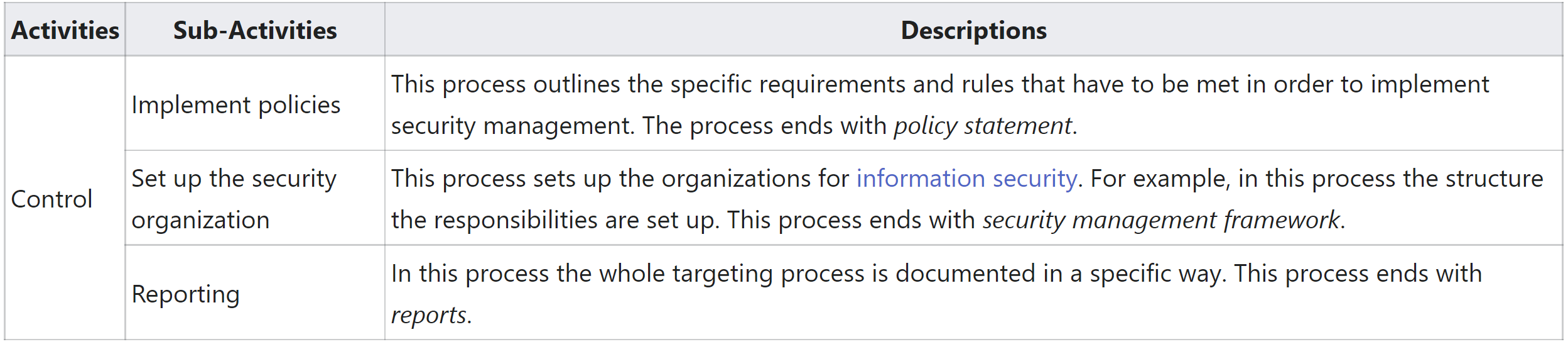 ITIL Security Management/Incident Response
Plan:

The Plan sub-process contains activities that in cooperation with service level management lead to the (information) Security section in the SLA. Furthermore, the Plan sub-process contains activities that are related to the underpinning contracts which are specific for (information) security

In the Plan sub-process the goals formulated in the SLA are specified in the form of operational level agreements (OLA). These OLA's can be defined as security plans for a specific internal organization entity of the service provider

Besides the input of the SLA, the Plan sub-process also works with the policy statements of the service provider itself. As said earlier these policy statements are defined in the control sub-process
ITIL Security Management/Incident Response
Plan:

The operational level agreements for information security are set up and implemented based on the ITIL process. This requires cooperation with other ITIL processes. For example, if security management wishes to change the IT infrastructure in order to enhance security, these changes will be done through the change management process. Security management delivers the input (Request for change) for this change. The Change Manager is responsible for the change management process.
ITIL Security Management/Incident Response
Plan: sub-process ITIL Security Management
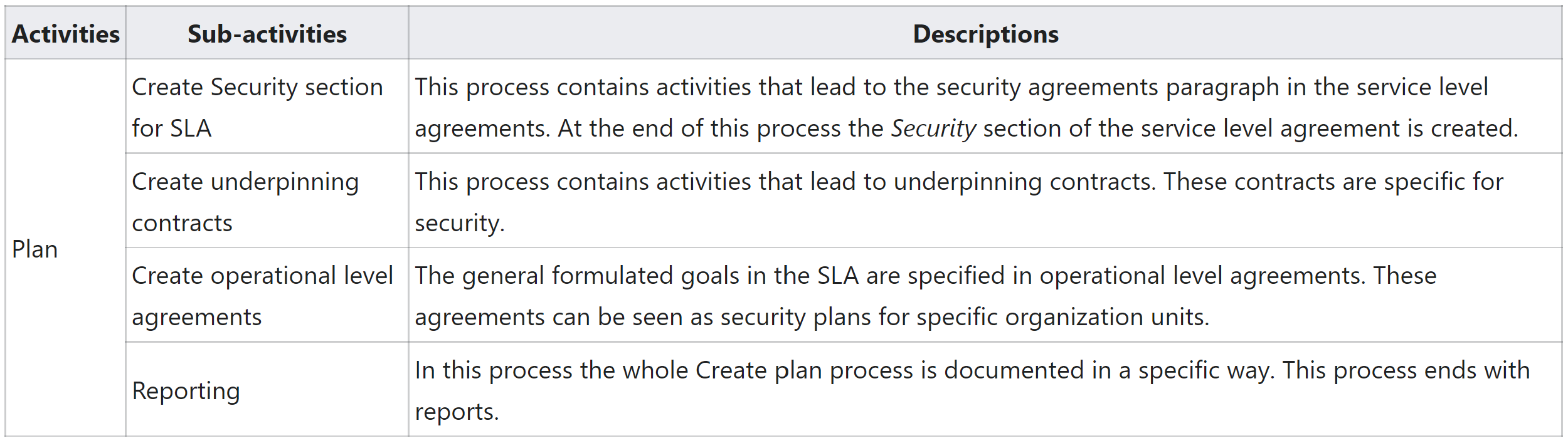 ITIL Security Management/Incident Response
Implementation (Do):

The Implementation sub-process makes sure that all measures, as specified in the plans, are properly implemented 

During the Implementation sub-process, no measures are defined nor changed. The definition or change of measures takes place in the Plan sub-process in cooperation with the Change Management Process
ITIL Security Management/Incident Response
Implementation (Do):Implementation sub-process ITIL Security Management
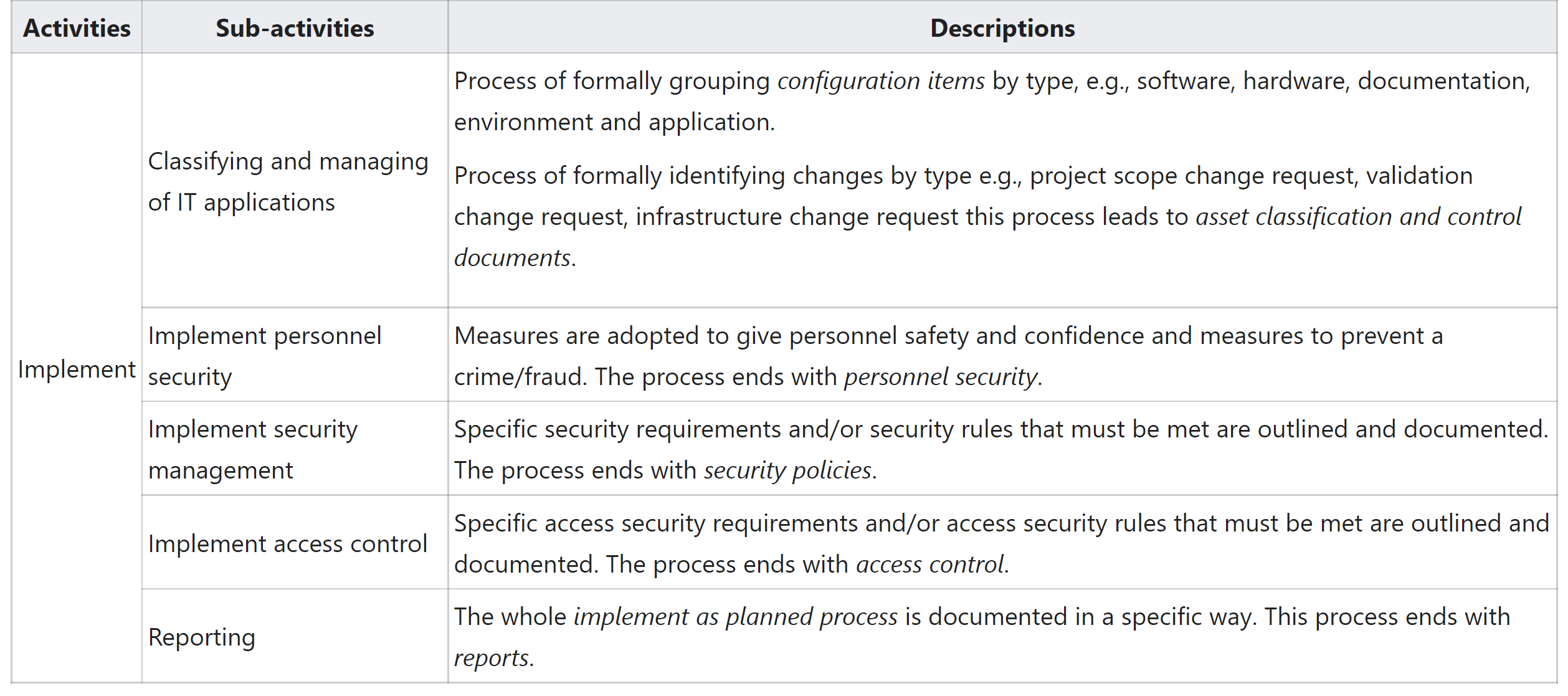 ITIL Security Management/Incident Response
Evaluation (Check):
Evaluation is necessary to measure the success of the implementation and security plans. The evaluation is important for clients (and possibly third parties). The results of the Evaluation sub-process are used to maintain the agreed measures and the implementation. Evaluation results can lead to new requirements and a corresponding Request for Change. The request for change is then defined and sent to Change Management.

The three sorts of evaluation are self-assessment, internal audit and external audit.
ITIL Security Management/Incident Response
Evaluation (Check):

The self-assessment is mainly carried out in the organisation of the processes. Internal audits are carried out by internal IT-auditors. External audits are carried out by external, independent IT-auditors.

 Besides those already mentioned, an evaluation based on communicated security incidents occurs. The most important activities for this evaluation are the security monitoring of IT-systems; verify the security legislation and security plan implementation; trace and react to undesirable use of IT-supplies.
ITIL Security Management/Incident Response
Evaluation (Check):Evaluation sub-process ITIL Security Management
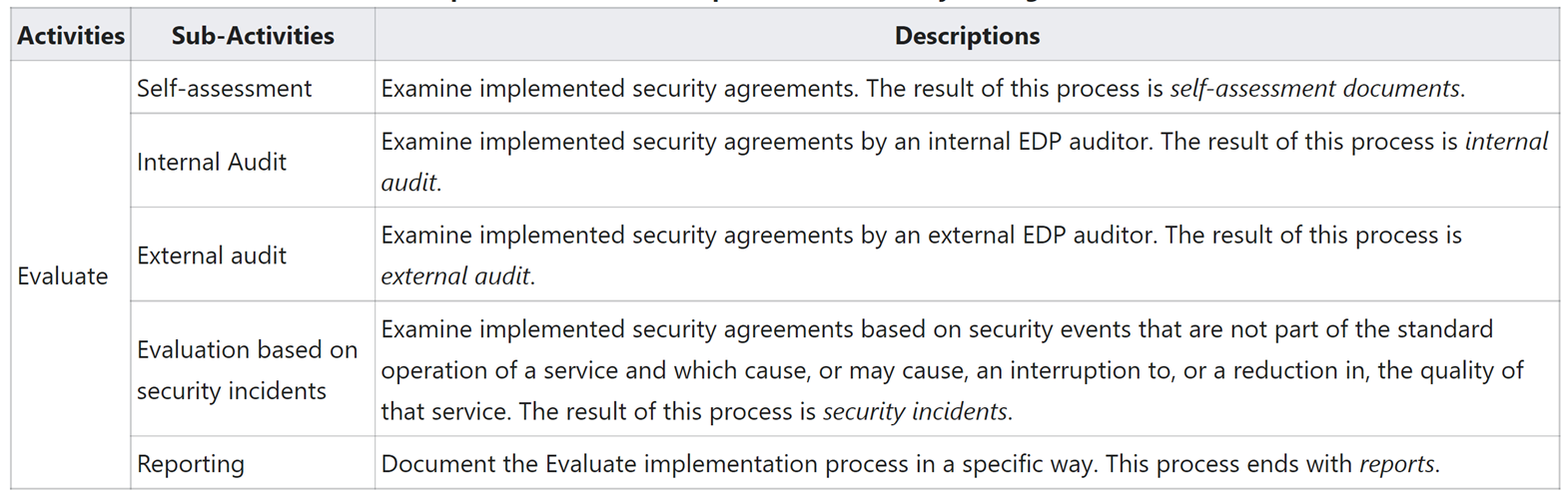 ITIL Security Management/Incident Response
Maintenance (Act):

Because of organisational and IT-infrastructure changes, security risks change over time, requiring revisions to the security section of service level agreements and security plans.

Maintenance is based on the results of the Evaluation sub-process and insight in the changing risks. These activities will produce proposals. The proposals either serve as inputs for the plan sub-process and travel through the cycle or can be adopted as part of maintaining service level agreements. In both cases the proposals could lead to activities in the action plan. The actual changes are made by the Change Management process.
ITIL Security Management/Incident Response
Maintenance (Act): sub-process ITIL Security Management
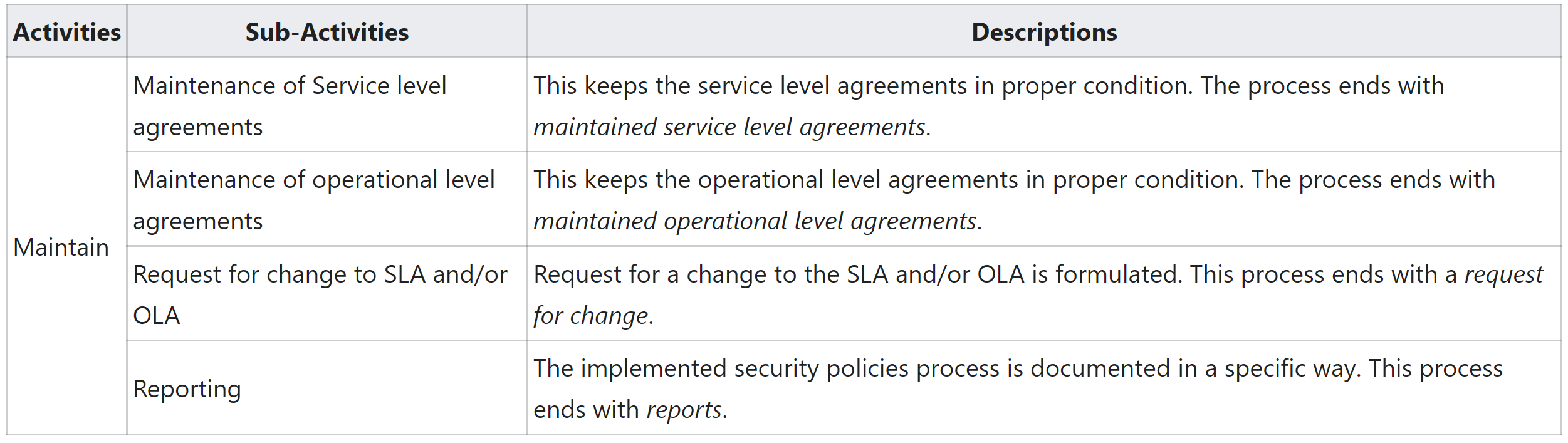 [Speaker Notes: From: https://en.m.wikipedia.org/wiki/ITIL_security_management]
Incident Response overview
Cyber incident response (IR) is complicated by two factors. Firstly, no two incidents are ever the same. Secondly, all responses require people, process and technical elements to work together in order to be successful.

Planning your incident response ahead of time is essential. This will be a major determining factor in the final outcome of any real world incident.

You should produce IR plans and guidance, exercise your response and review your capabilities (including those of any 3rd party service providers). This will give you the best chance of minimising the impact of any attack and recovering quickly.
[Speaker Notes: From: https://www.ncsc.gov.uk/collection/incident-management/incident-response]
Incident Response overview
GDPR: 

It's worth noting that preparation and mitigation for data breaches are both explicitly required by the ICO, as part of your GDPR-related measures.

They state that you should, "Have well-defined and tested incident management processes in place in case of personal data breaches."
[Speaker Notes: From: https://www.ncsc.gov.uk/collection/incident-management/incident-response]
Structure of the incident response process
Although the details of any given incident will vary, the primary stages of response to a cyber incident can be described in broad terms
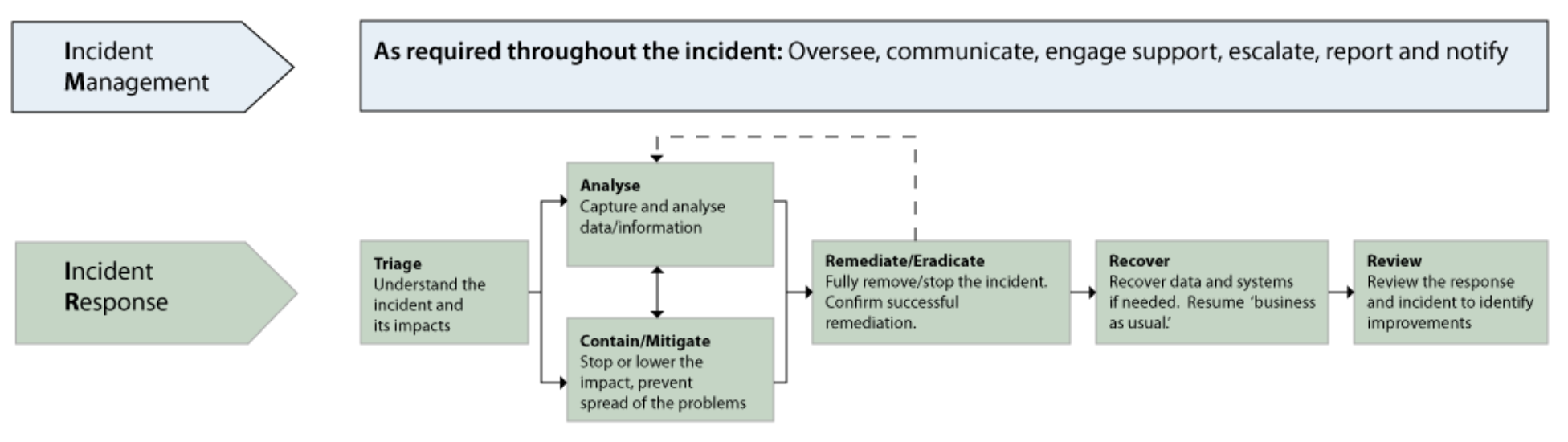 How to handle incidents according to ISO 27001
Treatment in five steps:

1. Notification of the incident: 
A person detects an event that may cause harm to the functioning of the organization, so he needs to communicate the incident according to the communication procedures of the organization (usually an email, a phone call, a software tool, etc.).
[Speaker Notes: From: https://advisera.com/27001academy/blog/2015/10/26/how-to-handle-incidents-according-to-iso-27001-a-16/]
How to handle incidents according to ISO 27001
Treatment in five steps (continued):

2. Classification of the incident: 

A person receives the incident notification and, depending on various parameters, it is classified 

The person who detects the incident can also make a classification, but is a technical expert who classifies it in the appropriate way
How to handle incidents according to ISO 27001
3. Treatment of the incident: 

Once the incident is classified, and the severity and time agreed for its resolution are known, a technical expert needs to decide on the necessary measures to resolve it
How to handle incidents according to ISO 27001
4. Close the incident: 

Once the incident is solved, all the information generated during the treatment is recorded, and finally, the person who first sent notification of the incident is notified that it was closed
How to handle incidents according to ISO 27001
5. Knowledge base: 

All the information generated during the treatment of the incident is critical for possible similar incidents in the future, as well as to collect evidence. Imagine that a user updates a system and after this – the system is (unintentionally) shut down
How to handle incidents according to ISO 27001
5. Knowledge base (continued): 

Then the user opens an incident, and incident is resolved and closed. The information generated to resolve the incident is recorded, so if the problem happens again in the future, they can simply refer to the knowledge base; they will have the perfect solution without having to waste time

Therefore, we can see that these could be different states that an incident could have, and it is also important to inform the user about any changes in the state of the incident.
How to handle incidents according to ISO 27001
[Speaker Notes: From: https://advisera.com/27001academy/blog/2015/10/26/how-to-handle-incidents-according-to-iso-27001-a-16/]
Structure of the incident response process
Contain, Analyse (and often Remediate) frequently form a cycle, which can repeat several times. As more is uncovered about the nature of the attack or incident, it is possible to determine more actions that can be taken to contain it

In many cases, you may need to perform further analysis before containment actions can be taken
 
However, you should look to Contain (or mitigate) as an early step, since this may be critical when faced with a live incident where damage or loss is occurring
Structure of the incident response process
Incident Response vs Incident Management:

The two terms are very often used interchangeably. However, there are some differences:

Incident Management (IM) sits within and across any response process, ensuring all stages are handled. IM deals with any communications, media handling, escalations and any reporting issues, pulling the whole response together, coherently and holistically (BLUE channel in diagram)

Incident Response (IR) This includes triage, in-depth analysis, technical recovery actions and more (GREEN channel in diagram)
Incident detection and notification
Incidents can be detected and reported through a wide variety of routes

 Typical detection and notification or reporting routes include:

Technical: Alerts from various monitoring tools such as SIEM solutions, SOC teams, AV / IDS alerts. Ideally, alerts from different sources will be correlated and presented in the same timezone.
Staff: Users may report incidents and can be a great strength if they are trained and encouraged to report suspicious activity - whether it be an unusual email or a colleague acting strangely. Customer services and PR teams may also report unusual calls or evidence of a successful compromise found online, such as stolen customer details.
Incident detection and notification
Typical detection and notification or reporting routes include (continued):

Third parties: Reports may come from companies which perform incident investigations and threat research. It could also come from partners, suppliers or the public. In some cases it may come from government
Incident detection and notification
You should provide appropriate staff training to ensure that your monitoring is efficient and effective.

An incident may be reported in different ways and to different teams - IT security, helpdesk, legal, PR. Each of these teams should have guidance on how to identify something they should report and who they should report it to.

Ultimately, all alerts of possible incidents should come through to the team responsible for managing them. They can then assess and triage the incident, but also correlate with other alerts.
[Speaker Notes: From: https://www.ncsc.gov.uk/collection/incident-management/incident-response]
ISO 27001 Incident Response Plan Template
ISO 27001 is an international information security standard that defines the requirements for an information security management system. To implement this standard, the organization must prepare a formal incident response plan.

The ISO 27001 incident response plan template includes:
Securing the confidentiality, integrity, and availability of the organization’s information assets.

The response plan will provide guidelines for responding to security breaches and preventing future incidents, as well as methods for dealing with those who threaten information security. For instance, malicious hackers and disgruntled employees. 

Besides, without a response plan in place, an organization’s ability to cope with an incident can be severely hampered.
ISO 27001 Incident Response Plan Template
The purpose of this ISO 27001 incident response plan template is to provide clear guidelines on how to react to a breach or misbehavior. It should also guide how to prevent such incidents from happening in the first place.

Some different rules and regulations apply to different sectors of society. In addition, organizations must use a high-quality incident response plan template. But of course, according to their needs.
The Incident Response Plan Template Must Include
Description of responsibilities and authorities: 

This will identify who will be responsible for what actions. And who will need to be consulted before certain decisions are made. It will also give details about what authorization is needed from higher authorities before certain actions can take place
The Incident Response Plan Template Must Include
Recovery objectives:

This section should define the goals that the organization will achieve as part of its recovery process
 
These goals can include restoring access, preventing further damage from occurring, and recovering from any financial losses
 
The objectives must be realistic and achievable. Otherwise, they will have little value when unmet, for instance
The Incident Response Plan Template Must Include:
Planning process: 
This section should lay out a structured process for dealing with incidents. The process should include procedures for identifying threats, assessing risks, implementing countermeasures, and reviewing responses after an incident has occurred

 There may be a need for different plans based on the size of the organization– large organizations may have complex networks that require detailed plans with multiple layers of defense that can eliminate or reduce risks very quickly after an incident occurs
The Incident Response Plan Template Must Include:
Planning process (continued):

 Smaller organisations may only need a basic plan that outlines steps for recovering from most incidents within a few hours or days

 However, even smaller organisations need sufficient plans in place so that they can respond effectively if a serious breach occurs—even if the breach is not within their network
Conclusion: ISO 27001 Incident Response Plan
The ISO 27001 incident response plan template is an important component of any information security management system. Also, it helps to ensure that an organization can recover from a breach effectively and without any loss of data. Thus, completing a holistic cybersecurity structure
NIST Incident Response Framework
The National Institute of Standards and Technology (NIST) is an agency operated by the United States’ Department of Commerce which provides standards and recommendations for many technology sectors

Within NIST, the Information Technology Laboratory (ITL) is responsible for developing standards and measurement methods for IT, including information security. ITL developed an influential model for incident response (IR), the Computer Security Incident Handling Guide (Special Publication 800-61)

The NIST incident response process is a cyclical activity featuring ongoing learning and advancements to discover how to best protect the organization. It includes four main stages: preparation, detection/analysis, containment/eradication, and recovery
[Speaker Notes: From: https://www.cynet.com/incident-response/nist-incident-response/#:~:text=The%20NIST%20incident%20response%20process%20is%20a%20cyclical%20activity%20featuring,containment%2Feradication%2C%20and%20recovery.]
What is an Incident Response Plan?
Incident response is an organizational process that enables timely, effective response to cyberattacks. The incident response process includes identifying an attack, understanding its severity and prioritizing it, investigating and mitigating the attack, restoring operations, and taking action to ensure it won’t recur

An incident response plan (IRP) is a set of documented procedures detailing the steps that should be taken in each phase of incident response. It should include guidelines for roles and responsibilities, communication plans, and standardized response protocols
7 Reasons You Need an Incident Response Plan
A strong incident response process can dramatically reduce the damage caused to an organization when disaster strikes. An incident response plan helps codify and distribute the incident response plan across the organization.

Here are the main reasons you must have a strong incident response plan in place:

Prepares you for emergency—security incidents happen without warning, so it’s essential to prepare a process ahead of time
Repeatable process—without an incident response plan, teams cannot respond in a repeatable manner or prioritize their time
Coordination—in large organizations, it can be hard to keep everyone in the loop during a crisis. An incident response process can help achieve this
7 Reasons You Need an Incident Response Plan
Exposes gaps—in mid-sized organizations with limited staff or limited technical maturity, an incident response plan exposes obvious gaps in the security process or tooling which can be addressed before a crisis occurs
Preserves critical knowledge—an incident response plan ensures critical knowledge and best practices for dealing with a crisis are not forgotten over time and lessons learned are incrementally added
Practice makes perfect—an incident response plan creates a clear, repeatable process that is followed in every incident, improving coordination and effectiveness of response over time
Documentation and accountability—an incident response plan with clear documentation reduces an organization’s liability—it allows you to demonstrate to compliance auditors or authorities what was done to prevent the breach
Task
Develop a Cyber Incident Response Plane for your industry

Include;
People required
RACI Matrix
The steps in escalation, containment, resolution and maintenance

This video may help you with aspects of investigating incidents in-depth
https://www.youtube.com/watch?v=2BOOl8_nwjQ
ITIL Security Management/Incident Response
NIST Cybersecurity Incident Response Plan Steps
Preparation

Detection & Analysis 

Containment, Eradication & Recovery 

Post-Incident Activity
[Speaker Notes: From: https://www.cm-alliance.com/cybersecurity-blog/nist-incident-response-plan-steps-template]
Preparation
Getting ready for a Cyber Attack

Training a security incident response team

Use of tools and resources to help reduce likelihood and/or impact of security incidents
[Speaker Notes: From: https://www.cm-alliance.com/cybersecurity-blog/nist-incident-response-plan-steps-template]
Detection & Analysis
Impossible to prepare for every possible attack

Need to plan for the most common attack vectors

Often, businesses are not able to know whether they have been attacked or not

Timely detection is key so the security incident response team should be able to quickly validate an incident and then analyse its scope - what was the attack methodology and the assets that have been impacted

Accurately communicating the fact that the organisation has been attacked to the right stakeholders is also a crucial part of this phase of the Incident Response Lifecycle
[Speaker Notes: From: https://www.cm-alliance.com/cybersecurity-blog/nist-incident-response-plan-steps-template]
Containment, Eradication & Recovery
Imperative to contain an incident before it causes widespread damage and exhausts resources

NIST states that good decision-making is a big part of Containment

Containment becomes easier and more effective if predetermined strategies are in place to handle and contain the incident correctly – emphasises how good cybersecurity practices and incident response training in the UK and globally are

Eradication may be necessary to remediate all affected hosts – (e.g. steps such as eliminating the malware or deleting breached accounts)

Recovery involves restoring affected systems, changing passwords, hardening the network, replacing compromised systems and files
[Speaker Notes: From: https://www.cm-alliance.com/cybersecurity-blog/nist-incident-response-plan-steps-template]
Post-Incident Activity
NIST recommends a ‘lessons learned’ meeting with key stakeholders after a major incident so the organisation can collectively evolve better handling of similar future incidents
[Speaker Notes: From: https://www.cm-alliance.com/cybersecurity-blog/nist-incident-response-plan-steps-template]
Week 3 - Recap Session (5 Mins)
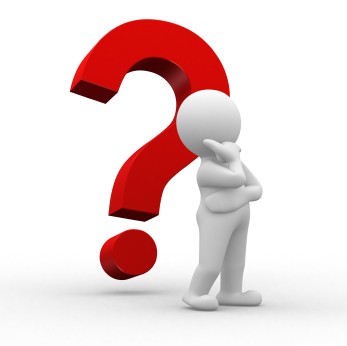 xxx?

xxx?

xxx?

xxx?

xxx?

xxx?
Incident Response
Week 4
Intro
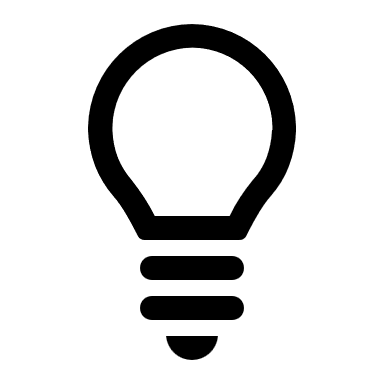 Monday
01
02
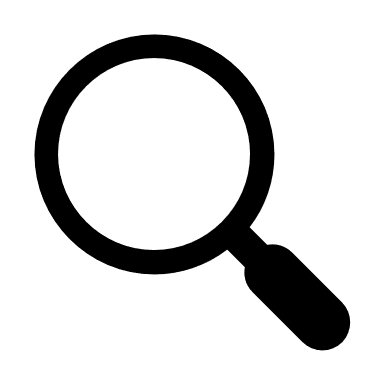 Wednesday
03
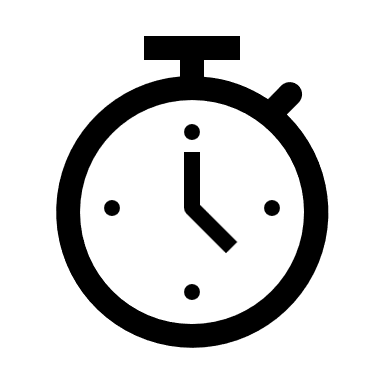 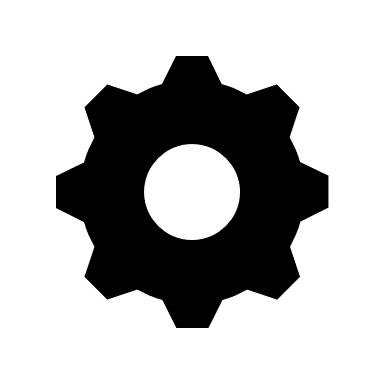 04
Tuesday
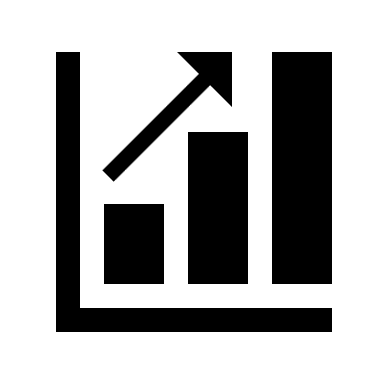 05
06
Thursday
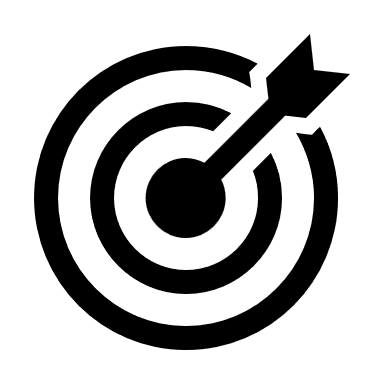 Friday
Syllabus – Week 4
Monday
xxx
xxx
Tuesday
xxx
xxx
Wednesday
xxx
xxx
Thursday
xxx
Friday
xxx
xxx
xxx
xxx
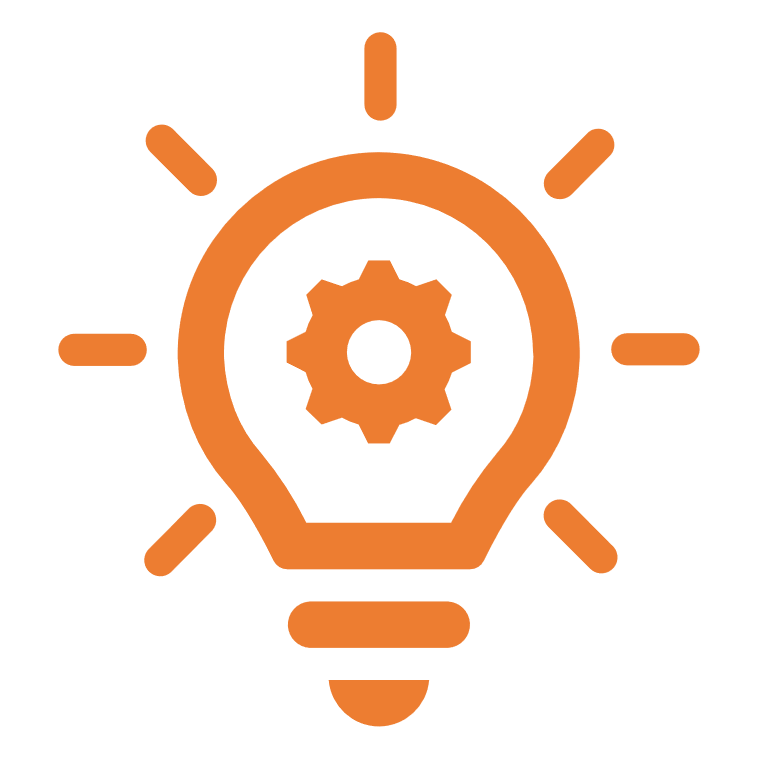 xxx?

Take 5 minutes 

What is service management?

Prepare for a  group discussion
[Speaker Notes: Notes & Information:

This group activity will enable us to understand the knowledge at the start of the course.]
Operational Tasks
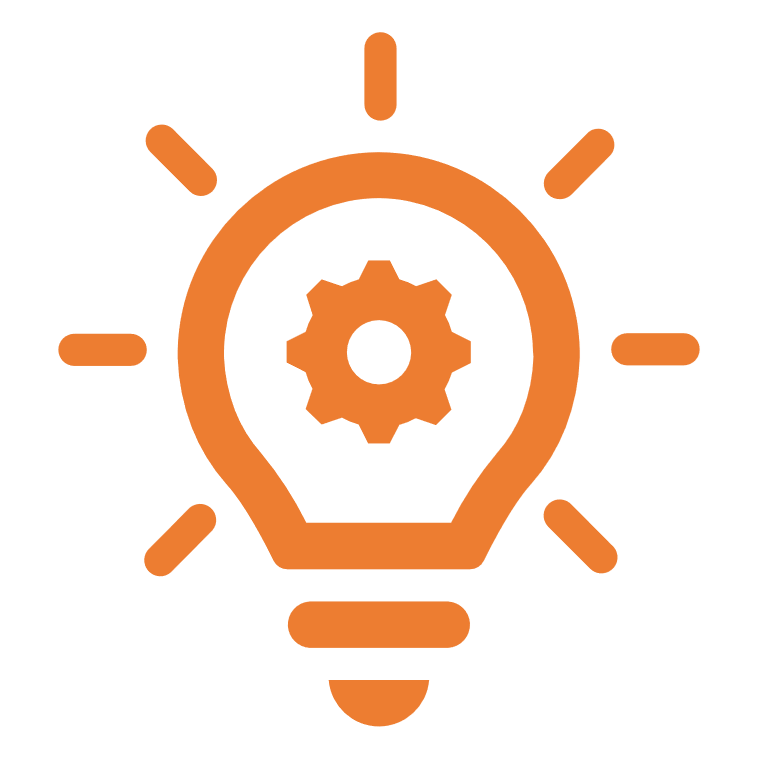 Presentation Task

Create a presentation on Patching, Software updating, Access control, Firewall Configuration, SIEM tools & Anti-malware tools

Provide examples of different methods

Prepare for a presentation
[Speaker Notes: Notes & Information:

This group activity will enable us to understand the knowledge at the start of the course.]
Definitions
Overview (Intro)
Incident Response
	What is it?
		Definition and examples
		Purpose of Incident Response
Recognising an Incident
Policy
Education
What to do in an incident
		Scenario One
		Scenario Two
Incident Response -What is it?
Incident: 
	An action likely to lead to grave consequences
Incident Response -What is it?
Incident:  
	An action likely to lead to grave 
	consequences especially in diplomatic 
	matters <a serious border incident> 

Grave consequences:
	Sounds bad.  Really bad.  Probably does
		not look good on the resume.
	Could mean loss of revenue.
		Company/Corporate level.
		Security Manager personal level.
Incident Responder
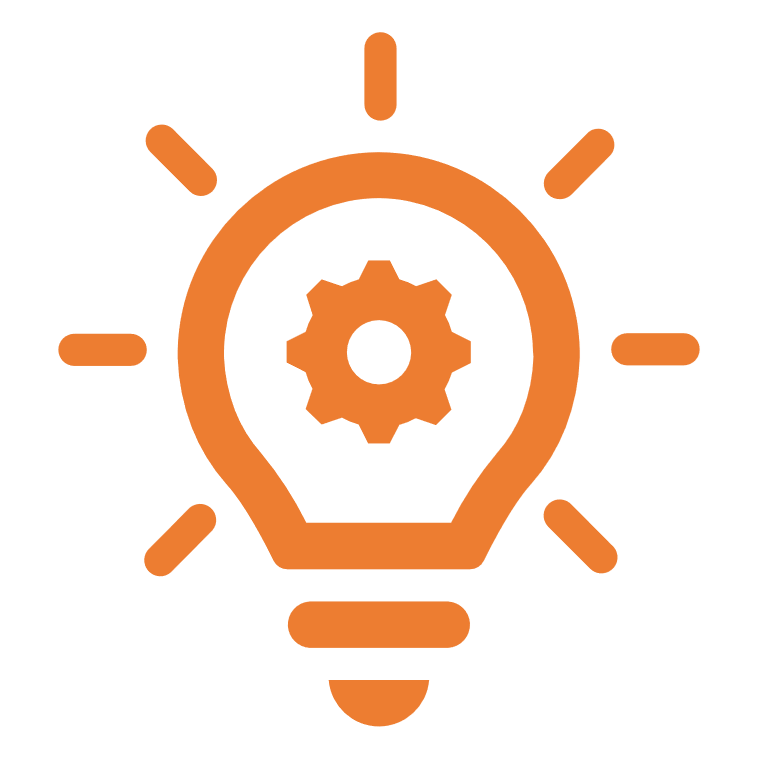 Research Task

Take 5 minutes 

What is the role of an Incident Responder?

Prepare for a  group discussion
[Speaker Notes: Notes & Information:

This group activity will enable us to understand the knowledge at the start of the course.]
Incident Response.  What is it?
Response: 
	An act of responding.	Something constituting a reply or a reaction.
	The activity or inhibition of previous activity
		of an organism or any of its parts 			resulting from stimulation
	The output of a transducer or detecting 
		device resulting from a given input.
Incident Response.  What is it?
Incident Response: 
	An act of responding to an action likely to 
	lead to grave consequences especially in
	diplomatic matters.
Sometimes referred to as a Knee Jerk reaction.
	
Ideally Incident Response would be a set of policies
	that allow an individual or individuals to 
	react to an incident in an efficient and 	professional manner thereby decreasing the likelihood of grave consequences.
Pay check == Good, Pink slip == Bad.
Purpose:
Minimize overall impact.
	Hide from public scrutiny.
	Stop further progression.
	Involve Key personnel.
	Control situation.
Purpose:
Minimize overall impact.
Recover Quickly & Efficiently.
	Respond as if going to prosecute.
	If possible replace system with new one.
	Priority one, business back to normal.
	Ensure all participants are notified.
	Record everything.
Purpose:
Minimize overall impact.
Recover Quickly & Efficiently.
Secure System.
	Lock down all known avenues of attack.
	Assess system for unseen vulnerabilities.
	Implement proper auditing.
	Implement new security measures.
Purpose:
Minimize overall impact.
Recover Quickly & Efficiently.
Secure System.
Follow-up (It is never REALLY over).
	Ensure that all systems are secure.
	Continue prosecution.
	Securely store all evidence and notes.
	Distribute lessons learned.
Recognising an Incident:
Obvious.
	Web page defacement.
	Contact from Personnel. (Email, phone, etc…)
	System service denial.
		Uh, George?  Did you change the
		wallpaper on the servers?  Well
		all the NT boxes in the server room
		have this pretty blue screen on them
		now…
Recognising an Incident:
Obvious.
Automated Response.
	Intrusion Detection System(s)
	Anti-malicious code software.
	Firewall.
	Other security systems.
Recognising an Incident:
Obvious.
Automated Response.
Outside Source.
	Another company reporting possible links.
		Password files, IP addresses, etc…
	Contact by CERT.
	Law enforcement.
	Public announcement.
		News, attrition.org, Hackernews.net.
Recognising an Incident:
Obvious.
Automated Response.
Outside Source.
Physical Report.
	Sensitive material found in public area.
		Privacy act information, bids, etc…
	Hardware reported missing.
	Secure areas left unsecured.
	Unescorted unknown personnel.
	Controlled areas left unattended.
Recognising an Incident:
Obvious.
Automated Response.
Outside Source.
Physical Report.
System Administrator Report.
	Unusual log activity.
		Failed logins, unusual connect times.
	New accounts.
	New files.
	Missing files.
Recognising an Incident:
Obvious.
Automated Response.
Outside Source.
Physical Report.
System Administrator Report.
Technician Report.
	Malicious code found on WorkStation.
	Policy violation found on WorkStation.
		Games, personal software, etc…
	Evidence of system modification.
	This is the man in the field.  Very useful.
Recognising an Incident:
Obvious.
Automated Response.
Outside Source.
Physical Report.
System Administrator Report.
Technician Report.
Obsecure.
	Without investigation by a subject matter
	expert many incidents can be incorrectly 
	labeled as user error, equipment failure, etc…
	Technicians and SA’s need to investigate
	problems fully and pass on to Security.
Policy?
Much of Incident Response will depend on your Security Policy.
Policy?
Much of Incident Response will depend on your Security Policy.
Don’t have one?  Better get one.  CYA (Cover Your Access)
	Hard for employee to deny wrong doing
	when you have signed papers showing review
	of existing policies to include Acceptable Use.
Policy?
Much of Incident Response will depend on your Security Policy.
Don’t have one?  Better get one.  CYA (Cover Your Access)
Acceptable Use.
	Games.
	Email.
	Personal software.
		Stock watchers.
		ICQ, AIM, IRC, etc…
Policy?
Much of Incident Response will depend on your Security Policy.
Don’t have one?  Better get one.  CYA (Cover Your Access)
Acceptable Use.
Monitoring.
	Specify daily monitoring for troubleshooting.
	Specify ALL traffic WILL be monitored.
	Do not allow legal opening for invasion of
		privacy.  Workplace is for business
		and all business efforts are subject to
		security measures and perusal to
		ensure best business practices.
Policy?
Current Point Of Contact List.
	Primary number for 24 hour emergency.
	Email and desk numbers for Security staff.
	Designed to give all personnel the minimal
		needed information to respond to an
		incident or to ask a question.
Policy?
Current Point Of Contact List.
User Responsibilities.
	Acceptable use.
	Software installation.
	Security reporting.
	Be aware (weakest link theory is in full effect for security).
Policy?
Current Point Of Contact List.
User Responsibilities.
Technician/System Administrator Responsibilities.
	Follow all user responsibilities.
	Lead by example when ever possible.
	Report any potential violations to Security.
	Assist security in matters regarding their 	area of expertise.
	Keep investigations highly confidential.
	Monitor and archive all logs.
	Be aware (technical expertise is only of value if used).
Policy?
Current Point Of Contact List.
User Responsibilities.
Technician/System Administrator Responsibilities.
Security Officer(s)/Manager(s) Responsibilities.
	Lead by example.
	Monitor logs/reports.
	Provide for on call duties.
	Open door/email policy.
	Communicate.
	Educate the masses.
	Educate self daily.
	Be aware (or be compromised).
[Speaker Notes: Incident Response.  What is it?]
Educate.
Policy is worthless unless implemented.
	What good is a library that is locked?
	What good are laws that are not enforced?
	What good is a policy that is not updated?
Educate.
Policy is worthless unless implemented.
The users must have easy access to policy.
	All new users should be required to read
		Policy at hire and sign acceptance.
	Policy should be kept easily available.
		Online (Read only).
		Hard copy (HR, Security Office,
			Library, etc…)
	A system for suggestions should be available.
	All memorandums that affect security should
		be included in Policy.
Educate.
Policy is worthless unless implemented.
The users must have easy access to policy.
The policy needs to be explained to users.
The policy needs to be supported by Management.
	The highest level needs to sign off on policy.
	All members are subject to policy.
	It is at the higher levels that the larger
		“Incidents” can be found.
	No favorites.
	“Iron Clad” policies backed by weak
		enforcement leads to ridicule.
Educate.
Policy is worthless unless implemented.
The users must have easy access to policy.
The policy needs to be explained to users.
The policy needs to be supported by Management.
If possible provide small classes.
	Anti-virus software.
	Good Password selection (if needed).
		Suggest SA’s distribute passwords.
	Computer access.
	User alertness.
	Acceptable use.
	Ignorance is curable.
Recap Session (15 Mins)
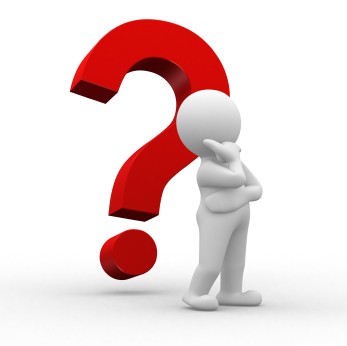 Xxx

Xxx

Xxx

Xxx

Xxx
If you see a slide with this background…
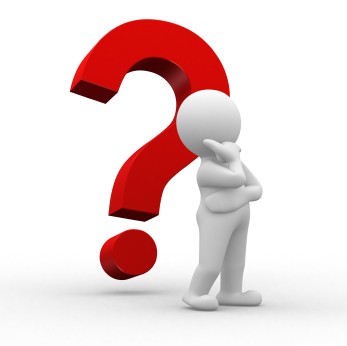 Recap Session
If you see a slide with this background…
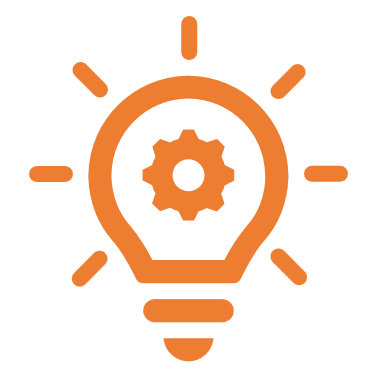 Exercises & Labs =
If you see a slide with this background…
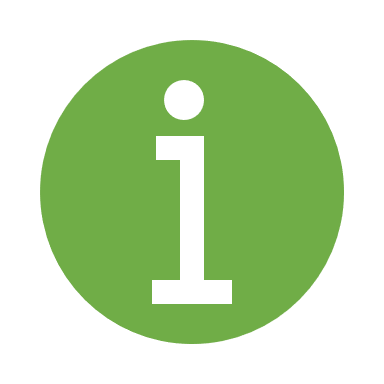 Important Information =
What is Incident Response?
This is the process of detecting security events that affect network resources and information assets

Taking the appropriate steps to evaluate and clean up what has happened

From the simplest of malware infections to unencrypted laptops which may be lost or stolen, to compromised login credentials and database exposures, both the short- and long-term ramifications of these incidents can have a lasting impact on the business
[Speaker Notes: From: https://media.techtarget.com/digitalguide/images/Misc/EA-Marketing/Eguides/Ultimate_Guide_to_Cybersecurity_Incident_Response_UpdatedApril2021.pdf]
Why do you need Incident Response?
Security breaches can require notification, resulting in;
 customer distrust, 
reputation loss, 
regulatory fines, 
legal fees 
and cleanup costs 

And these can all come at once -- in ways that even the most financially secure of businesses can have trouble absorbing
Why do you need Incident Response?
Networks, software and end users can only reach a certain level of resilience 

Oversights will occur, and mistakes will happen 

What matters is what you have done, in advance, to minimise the impact of a security incident on your organisation 

You cannot prevent hackers from existing, but you can be proactive in prevention and response

having a functional team, the proper technologies and a well written incident response plan are essential for being able to respond to such events in a prompt and professional manner
Why do you need Incident Response?
It is an important aspect of understanding incident response to develop the necessary elements in your security program to differentiate between threats and vulnerabilities:

Threat: An indication or stimulus, such as a criminal hacker or dishonest employee, that's looking to exploit a vulnerability for ill-gotten gains

Vulnerability: A weakness in a computer system, a business process or people that can be exploited

Threats exploit vulnerabilities, which, in turn, create business risk.
Recap of related terms in Incident Response
Breach: An incident where sensitive information, such as intellectual property or customer records, is exposed
Hack (sometimes referred to as an attack): The act of a criminal hacker (or hackers) or a rogue user doing something such as taking your systems offline, planting or spreading malware, or stealing information assets
Incident: An attack that's successful in draining computing resources, obtaining unauthorized access, or otherwise putting information assets and related network resources at risk
Recap of related terms in Incident Response
Network (or security) event: A term that lawyers often use to refer to potential security issues that haven't yet been confirmed or the details of which aren't ready to be released to outside parties or the public

Attacks don't always lead to incidents, and incidents don't always lead to breaches. They're all considered network events and are often played down until the details can be obtained. It all depends on what took place and what can be determined after the fact
Building an Incident Response (IR) Team
A good incident response program starts with building a great team
 Without the right people, security policies, processes and tools mean very little 
An IR team is made up of a cross-functional group of people from diverse parts of the business, including IT and security, operations, legal and public relations 
One or more of these roles could -- and should -- be at the executive management level. The reason for this is to ensure the highest level of decision-making and that the business's best interests are kept in mind
What does an IR team do?
The overall goal of an incident response team should be to detect and respond to security incidents in order to minimize their impact on the business. 
Such teams are often referred to as a computer security incident response team (CSIRT) or a computer emergency response (or readiness) team (CERT). 
A larger group of IR professionals are often pulled together into a security operations center (SOC), whose scope is broader than incident response. The name of your IR team is largely irrelevant as its goals are the same
What does an IR team do?
Whatever the name, the IR team should be working to support its role in the overall incident response plan, which itself should complement the goals of your information security program and overall business
What does an IR team do?
Some examples of IR team goals that might be developed by the team or an overarching security committee ;
develop metrics for analyzing our IR program initiatives that involve monitoring and alerting, communication among team members, and technology evaluations. 
update our IR plan document periodically and consistently. 
create and execute three separate tabletop exercises for IR simulations. 
engage our security committee and executive management to report on incidents, actions taken and additional improvements needed for incident response.
What does an IR team do?
The IR team - or program manager - would flesh out each of these goals with specific steps needed to meet each one, along with deadlines so that everyone on the team knows what's expected and what to aim for
What does an IR team do?
Bear in mind with incident response team goals that they are both reasonable and achievable and, most importantly, that they are being reviewed and followed. 

If not, they can become an afterthought and evolve into a liability rather than an asset. 

It becomes more complicated if, after an incident or confirmed breach, someone finds that documented procedures were non-existent or not followed at all.
Incident Response skills
The IR team should include the following: 

Technical team: IT and security team members

Executive sponsor: A senior executive charged with overseeing information security

Incident response coordinator: The person responsible for ongoing management of the team and incidents
 
Media relations coordinator: Your PR representative in charge of interfacing with the news media and related outlets once a breach occurs 

Forensic analyst: A forensics expert internal to the company or an outside adviser 

Outside consultant: A third-party information security or incident response expert 

Legal counsel: Your corporate attorney or outside law firm that would represent your organisation as needed for incidents and breaches
Incident Response skills
Incident response requires a number of skills. At the heart of an IR team is the core group of technical staff and incident responders who defend an organization against cyberthreats.
But technical skills are not all that's required for successful incident response. As noted above, a solid IR team will need cross-functional members who can execute on nontechnical tasks, such as talking with the media and responding to legal issues.
Incident Response skills
In terms of team building, rather than pulling people into your IR team who may not want to be there, find those in the organisation who are interested in the topic and are eager to add value to this critical aspect of security. 
Each IT and security team member has his or her own interests, and incident response may not be one of them. Moreover, it's critical to have both technical and nontechnical people on your IR team.
Incident Response skills
The technical people will know the network environment and can help dig into the details in system logs, network packet captures, vulnerability scanner reports and the like. 

Non-technical people can help lead the oversight and team communications required to keep everyone in the know, ask the not-so-obvious questions, and help in the decision-making process so that business interests are properly represented. You may consider linking to an overall business communication plan that may exist.
IR methodology
An incident response plan is a go-to document for when the going gets rough with security issues 

It outlines the who, what, when, why and how of addressing security events, incidents, and, once confirmed, breaches
 
It's important because the last thing you need to be doing under duress is working out how to respond to these challenges
 
In fact, when you don't have a documented plan, you'll be reacting. And when you react, you lose your ability to reason. You're flying by the seat of your pants. You can't think clearly, and you're quite likely not going to make good decisions 

By having a documented IR plan, you can respond with clarity and direction and avoid letting emotions drive your response efforts
Creating an incident response plan
An incident response plan should be developed by the team or IR coordinator in advance and should contain the components detailed in the chart below.
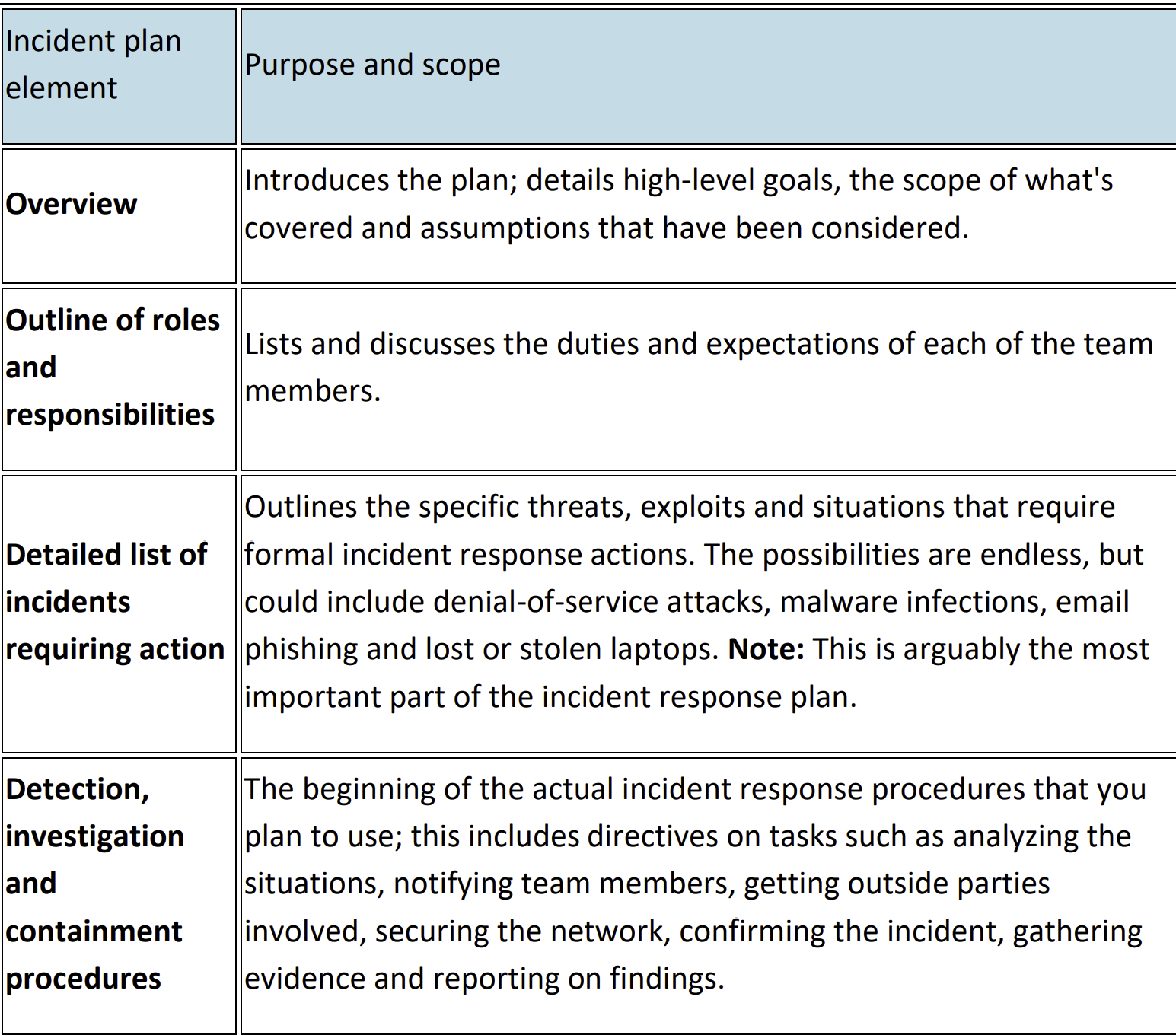 Creating an incident response plan
Creating an incident response plan
Creating an incident response plan
Everyone's plan will look a little different depending on specific needs. 

However, the essentials covered by this template are standard and should be included in every organizations' plan. 

There are IR best practices and other resources available from organizations that you might consider integrating into your plan
Creating an incident response plan
NIST, US-CERT, ISACA and ISO/IEC all provide frameworks that organisations can use as guidance.
Creating an incident response plan
Creating an incident response plan requires the expertise and input of all your incident response team members
 
A good way to go about establishing a plan, or fleshing out your existing one is to divide up the various parts to the necessary team members

Once everyone has fleshed out their section, the incident response team can pull it all together into a single document and start working on editing and forming the final version
 
Keep in mind that your incident response plan is not unlike any given security policy; it's a work in progress. So, you want to make sure that it's reviewed periodically and adjusted appropriately as changes to your network, security and business come about

To put a fine point on it: Your IR plan needs to be kept current, or it cannot keep your organization safe.
How, when and why to use IR tools
If information security is considered a strategic function of the business (and it often is), then incident response would be a tactical component of the security program 

A military concept associated with the decisions and actions needed for effective incident response - dubbed the OODA loop, is a cycle where you observe, orient, decide and act

The essence of the OODA loop is to use situational awareness and information to see impactful events, such as security incidents, unfold so you can quickly respond and gain an advantage toward thwarting the threat. This enables you to minimize the impact of threats on your business.
How, when and why to use IR tools
How, when and why to use IR tools
The OODA loop can be utilized as an overall approach to incident response and can also help define which security tools you use in the process 

Whether from the functions of prevention, detection or response, there are numerous incident response tools that can be used in this regard. For example, the visibility provided by packet analysis, system resource examination and file integrity monitoring are technologies you can use to fulfill the observe component of the OODA loop.
How, when and why to use IR tools
Technologies that use real-time threat indicators and threat intelligence can provide context on attacks and be used to fulfill the orient component of the OODA loop 

The decide component could be fulfilled by tools that provide forensic details, including replays of what happened in order to shed light on context and technical information
 
This can help you make more informed decisions on what to do -- or what not to do -- during the incident response process
 
Finally, the act component of the OODA loop can be fulfilled by activities such as blocking, redirecting or quarantining threats in order to minimize their effects on your network and information assets.
How, when and why to use IR tools
While cybersecurity incident response is a process, technology can automate certain functions to help minimise the time involved and eliminate errors. 
IR-focused technology vendors provide tools for functions such as the following: 

    - net flow and traffic analysis; 
    - vulnerability management; security incident and event management; 
    - endpoint detection and response; 
    - firewall, intrusion prevention and denial-of-service mitigation; and 
    - forensic analysis.
How, when and why to use IR tools
You cannot simply depend on IR tools to run your entire incident response program.

Of course, as with any new technical control you put in place, you'll need to make sure you have the staff and expertise. 

Having the necessary resources is critical not only in terms of initial design and implementation, but also with day-to-day administration, troubleshooting and so on
How, when and why to use IR tools
You cannot simply depend on IR tools to run your entire incident response program. 

In reality, the success of the IR function depends on many factors, such as business culture, security buy-in, network design, budget and people. 

As with your incident response plan document, your IR methodology and tools are going to be unique based on your specific business requirements. 

If you follow the core OODA steps and use incident response tools where appropriate, that will put you at an advantage -- ahead of the curve -- and that's where you need to be.
A role for SOAR
Security orchestration, automation and response (SOAR) is a stack of compatible software that enables cybersecurity professionals to collect data about security threats and automatically respond to them
SOAR performs the following three main functions:
connects and coordinates heterogeneous tool sets and defines incident analysis parameters and processes; 
automatically triggers specific workflows, tasks and triages based on those parameters; and 
- accelerates general and targeted responses by enabling a single view      for analysts to access, query and share threat intelligence.
A role for SOAR
SOAR and SIEM may seem to play similar roles in the SOC, but they serve different purposes. 
SIEMs take in log and event data from traditional infrastructure component sources, while SOAR platforms extend that capability, pulling information from a variety of sources, including endpoint security software and third-party sources. 
SOAR platforms are also more sophisticated in their ability to orchestrate and automate alert responses.
A role for SOAR
Incident Response Walkthrough
https://www.youtube.com/watch?v=2BOOl8_nwjQ
Cyber Incident Response Plan diagram
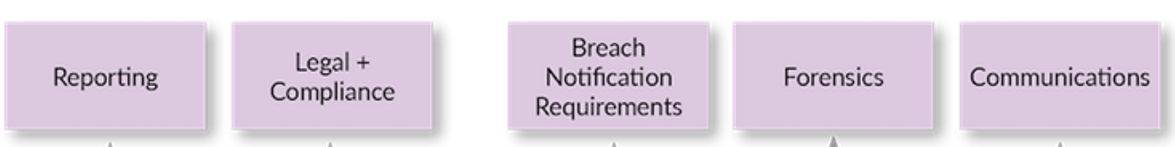 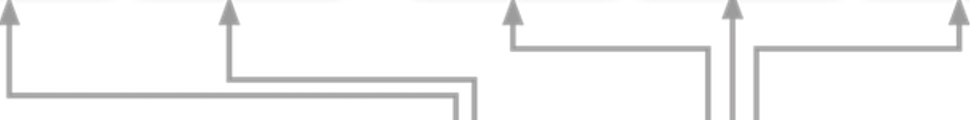 [Speaker Notes: From: https://www.cm-alliance.com/cyber-incident-response-plan-template#DownloadYourMindMap (Copyright Cyber Management Alliance Ltd 2020)]
Incident Response
Intro
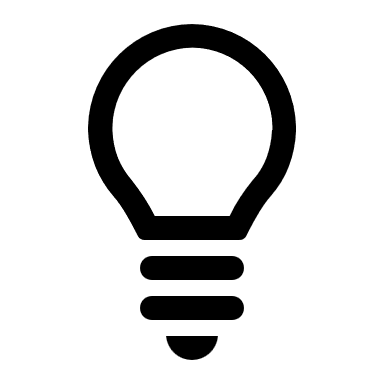 Monday
01
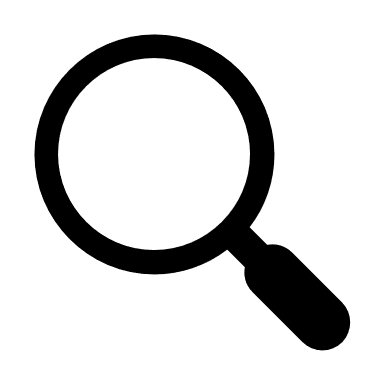 02
Wednesday
03
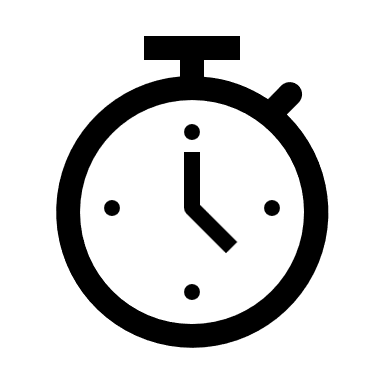 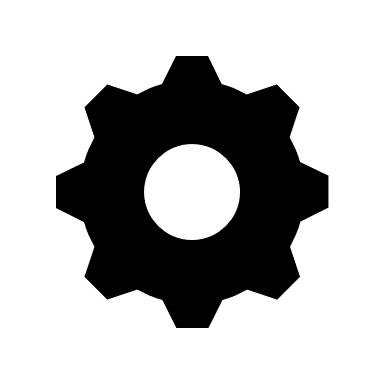 04
Tuesday
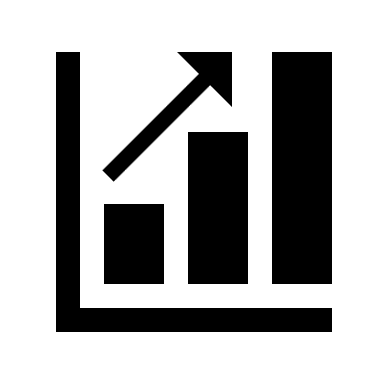 05
06
Thursday
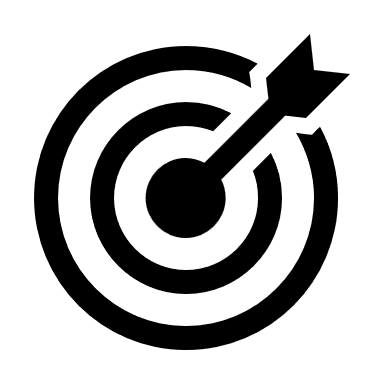 Friday
Incident Response Plan
Table-top exercises
Incident Response
Intro
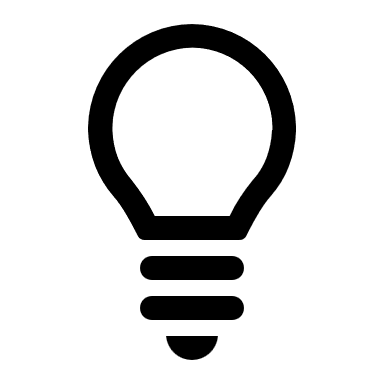 Monday
01
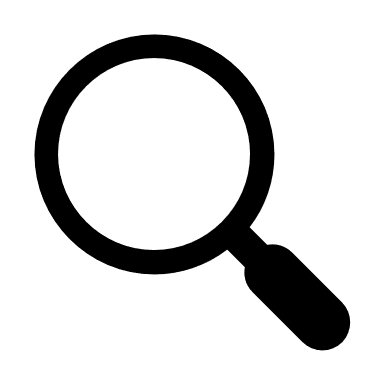 02
Wednesday
03
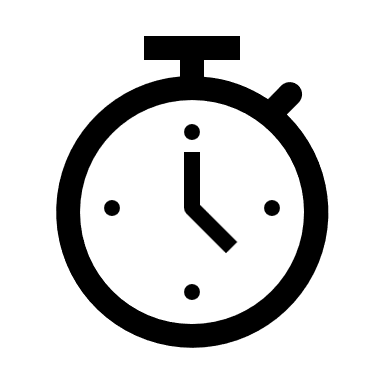 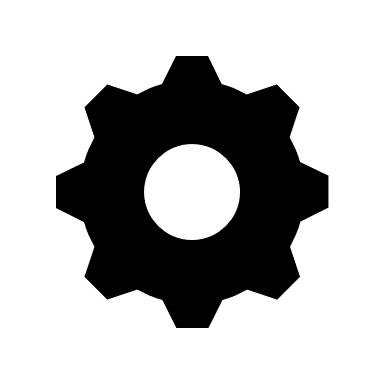 04
Tuesday
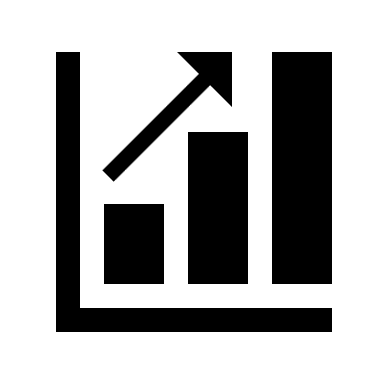 05
06
Thursday
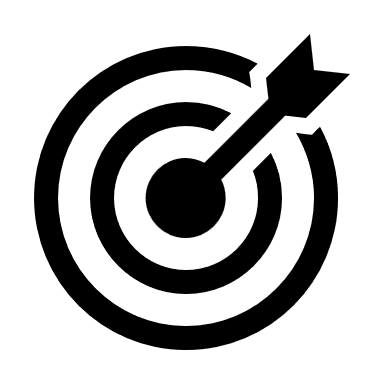 Friday
How to detect security incidents
Unusual behavior from privileged user accounts
Unauthorised insiders trying to access servers and data
Anomalies in outbound network traffic
Traffic sent to or from unknown locations
Excessive consumption
How to detect security incidents
Changes in configuration
Hidden files
Unexpected changes
Abnormal browsing behavior
Suspicious registry entries
How to mitigate risk of security incidents
Unauthorised attempts to access systems or data

To prevent a threat actor from gaining access to systems or data using an authorised user's account, implement two-factor authentication.
 This requires a user to provide a second piece of identifying information in addition to a password. 
In addition, encrypt sensitive corporate data at rest or as it travels over a network using suitable software or hardware technology. That way, attackers won't be able to access confidential data
[Speaker Notes: From: https://www.techtarget.com/searchsecurity/feature/10-types-of-security-incidents-and-how-to-handle-them]
How to mitigate risk of security incidents
2. Privilege escalation attack

An attacker attempts to gain unauthorised access to an organisation's network then tries to obtain higher-level privileges using what's known as a privilege escalation exploit. Successful privilege escalation attacks grant threat actors privileges that normal users don't have.

Typically, privilege escalation occurs when the threat actor takes advantage of a bug, configuration oversight, or any vulnerability in an application or system to gain elevated access to protected data.

Usually occurs after a hacker has already gained access to a low-level user account then looks to gain higher-level privileges – (i.e., full access to an enterprise's IT system - either to study the system further or perform an attack)

To decrease the risk of privilege escalation, organisations should look for and remediate security weak spots in their IT environments on a regular basis. They should also follow the principle of least privilege
How to mitigate risk of security incidents
3. Insider threat
This is a malicious or accidental threat to an organisation's security or data typically attributed to employees, former employees or third parties, including contractors, temporary workers or customers.

To detect and prevent insider threats, implement spyware scanning programs, antivirus programs, firewalls and a rigorous data backup and archiving routine. 

In addition, train employees and contractors on security awareness before allowing them to access the corporate network. 

Implement employee monitoring software to reduce the risk of data breaches and the theft of intellectual property by identifying careless, disgruntled or malicious insiders.
How to mitigate risk of security incidents
4. Phishing attack
In a phishing attack, an attacker masquerades as a reputable entity or person in an email or other communication channel. The attacker uses phishing emails to distribute malicious links or attachments that can perform a variety of functions, including extracting login credentials or account information from victims. 

A more targeted type of phishing attack known as spear phishing occurs when the attacker invests time researching the victim to pull off an even more successful attack.

Effective defense against phishing attacks starts with educating users (awareness campaigns) to identify phishing messages. In addition, a gateway email filter can trap many mass-targeted phishing emails and reduce the number of phishing emails that reach users' inboxes.
How to mitigate risk of security incidents
5. Malware attack
This is a broad term for different types of malicious software (malware) that are installed on an enterprise's system. Malware includes Trojans, worms, ransomware, adware, spyware and various types of viruses
 
Some malware may be inadvertently installed when an employee clicks on an ad, visits an infected website or installs freeware or other software

Signs of malware include unusual system activity, such as a sudden loss of disk space; unusually slow speeds; repeated crashes or freezes; an increase in unwanted internet activity; and pop-up advertisements. Installing an antivirus tool can detect and remove malware. These tools can either provide real-time protection or detect and remove malware by executing routine system scans.
How to mitigate risk of security incidents
6. Denial-of-service (DoS) attack
A threat actor launches a DoS attack to shut down an individual machine or an entire network so that it's unable to respond to service requests. DoS attacks do this by flooding the target with traffic or sending it some information that triggers a crash.

An organisation can typically deal with a DoS attack that crashes a server by simply rebooting the system. In addition, reconfiguring firewalls, routers and servers can block any bogus traffic. Keep routers and firewalls updated with the latest security patches.

Also, application front-end hardware that's integrated into the network can help analyse and screen data packets - i.e. classify data as priority, regular or dangerous - as they enter the system. The hardware can also help block threatening data.
How to mitigate risk of security incidents
7. Man-in-the-middle (MitM) attack
A man-in-the-middle attack is one in which the attacker secretly intercepts and alters messages between two parties who believe they are communicating directly with each other. In this attack, the attacker manipulates both victims to gain access to data. Examples of MitM attacks include session hijacking, email hijacking and Wi-Fi eavesdropping

Although it's difficult to detect MitM attacks, there are ways to prevent them. One way is to implement an encryption protocol, such as TLS (Transport Layer Security), that provides authentication, privacy and data integrity between two communicating computer applications. Another encryption protocol is SSH, a network protocol that gives users, particularly system administrators, a secure way to access a computer over an unsecured network

Enterprises should also educate employees to the dangers of using open public Wi-Fi, as it's easier for hackers to hack these connections. Companies should also use VPNs to help ensure secure connections.
How to mitigate risk of security incidents
8. Password attack
This type of attack is aimed specifically at obtaining a user's password or an account's password. To do this, hackers use a variety of methods, including password-cracking programs, dictionary attack, password sniffers or guessing passwords via brute force (trial and error).

A password cracker is an application program used to identify an unknown or forgotten password to a computer or network resources. This helps an attacker obtain unauthorised access to resources. A dictionary attack is a method of breaking into a password-protected computer or server by systematically entering every word in a dictionary as a password.

To handle password attacks, organisations should adopt multifactor authentication for user validation. In addition, users should use strong passwords that include a minimum of 8 to 12 characters as well as a mix of upper and lowercase letters, numbers and symbols.
How to mitigate risk of security incidents
9. Web application attack
This is any incident in which a web application is the vector of the attack, including exploits of code-level vulnerabilities in the application as well as thwarting authentication mechanisms. One example of a web application attack is a cross-site scripting attack. This is a type of injection security attack in which an attacker injects data, such as a malicious script, into content from otherwise trusted websites.

Enterprises should review code early in the development phase to detect vulnerabilities
How to mitigate risk of security incidents
10. Advanced persistent threat (APT)
An APT is a prolonged and targeted cyberattack typically executed by cybercriminals or nation-states. In this attack, the intruder gains access to a network and remains undetected for an extended period of time. The APT's goal is usually to monitor network activity and steal data rather than cause damage to the network or organization

Monitoring incoming and outgoing traffic can help organisations prevent hackers from installing backdoors and extracting sensitive data. Enterprises should also install web application firewalls at the edge of their networks to filter traffic coming into their web application servers
 
This can help filter out application layer attacks, such as SQL injection attacks, often used during the APT infiltration phase. Additionally, a network firewall can monitor internal traffic.
[Speaker Notes: From: https://www.techtarget.com/searchsecurity/feature/10-types-of-security-incidents-and-how-to-handle-them]
Where could incidents come from?
Businesses have day today operational tasks that employ use of IT or internet
Some of the aspects involved within a business;
- patching
- access control
- configuring firewalls
- SIEM tools
Anti – virus, Anti – malware, Anti - spam
What is Patching?
A patch is a set of changes to a computer program or its supporting data designed to update, fix, or improve it

This includes fixing security vulnerabilities and other bugs, with such patches usually being called bugfixes or bug fixes

Patches are often written to improve the functionality, usability, or performance of a program. The majority of patches are provided by software vendors for operating system and application updates

Patches may be installed either under programmed control or by a human programmer using an editing tool or a debugger. They may be applied to program files on a storage device, or in computer memory. Patches may be permanent (until patched again) or temporary
[Speaker Notes: From: https://en.wikipedia.org/wiki/Patch_(computing)]
Firewalls
Step 1: Secure your firewall 
Limit administrative​ access ​to ​your ​firewall ​only ​to those​you ​trust. ​To ​keep ​out ​any ​
    would-be ​attackers, make ​sure ​your ​firewall ​is ​secured​ by​ at ​least ​one ​of ​the​
    following configuration actions:

Update​ your ​firewall ​to ​the ​latest vendor recommended ​firmware
Delete, ​disable, ​or ​rename​ any ​default ​user ​accounts, ​and​ change ​all ​default passwords. ​Make ​sure ​to ​use ​only complex ​and ​secure ​passwords.
If multiple people will manage the firewall, create additional accounts with limited privileges based on responsibilities. Never use shared user accounts. Track who made what changes and why. Accountability promotes due diligence in making changes.
Limit where people can make changes from to reduce your attack surface, ie changes can only be made from trusted subnets within your corporation.
[Speaker Notes: From: https://www.cisco.com/c/en/us/solutions/small-business/resource-center/security/how-to-setup-a-firewall.html]
Firewalls
Step 2: Architect firewall zones and IP addresses
To best protect your network’s assets, need to identify them. Plan the structure where assets are grouped, based on business and application need, similar sensitivity level and function and combined into networks (or zones). Don’t take the easy way out and make it all one flat network. Remember - Easy for you is easy for attackers!

All servers that provide web-based services (ie.g. email, VPN) should be organised into a dedicated zone that limits inbound traffic from the internet—often called a demilitarized zone, or DMZ. Alternatively, servers that are not accessed directly from the internet should be placed in internal server zones. These zones usually include database servers, workstations, and any point of sale (POS) or voice over internet protocol (VoIP) devices.
Firewalls
Step 2: Architect firewall zones and IP addresses

If you are using IP version 4, internal IP addresses should be used for all your internal networks. Network address translation (NAT) must be configured to allow internal devices to communicate on the internet when necessary.

After you have designed your network zone structure and established the corresponding IP address scheme, you are ready to create your firewall zones and assign them to your firewall interfaces or sub-interfaces. As you build out your network infrastructure, switches that support virtual LANs (VLANs) should be used to maintain level-2 separation between the networks.
Firewalls
[Speaker Notes: From: https://www.google.com/search?q=firewall+dmz+diagram&rlz=1C1YTUH_en-GBGB1011GB1011&oq=firewall+dmz+diagram&aqs=chrome..69i57j0i390l4.8655j1j7&sourceid=chrome&ie=UTF-8#imgrc=UKV16m_1MRB6qM]
Firewalls
Step 3: Configure access control lists
Once network zones are established and assigned to interfaces, you will start with creating firewall rules called access control lists, or ACLs. 
ACLs determine which traffic needs permission to flow into and out of each zone. ACLs are the building blocks of who can talk to what and block the rest. 
Applied to each firewall interface or sub-interface, your ACLs should be made specific as possible to the exact source and/or destination IP addresses and port numbers whenever possible. 
To filter out unapproved traffic, create a “deny all” rule at the end of every ACL. Next, apply both inbound and outbound ACLs to each interface. If possible, disable your firewall administration interfaces from public access. 
Remember, be as detailed as possible in this phase; not only test out that your applications are working as intended, but also make sure to test out what should not be allowed. Make sure to look into the firewalls ability to control next generation level flows; can it block traffic based on web categories? Can you turn on advanced scanning of files? Does it contain some level of IPS functionality. You paid for these advanced features, so don’t forget to take those "next steps“
Sometimes, different brands of firewalls are used within the same organization to help add another layer of security (this makes it harder for you and therefore for attackers too!)
Firewalls
Step 4: Configure your other firewall services and logging 
If desired, enable your firewall to act as a dynamic host configuration protocol (DHCP) server, network time protocol (NTP) server, intrusion prevention system (IPS), etc. Disable any services you don’t intend to use.


NOTE that as well as NTP servers, ensure that all your servers are synced in time (if you are investigating any issue or incident, you don’t want any single issue showing up with different time stamps for the same thing)

To fulfill PCI DSS (Payment Card Industry Data Security Standard) requirements, configure your firewall to report to your logging server, and make sure that enough detail is included to satisfy requirement 10.2 through 10.3 of the PCI DSS.
Firewalls
Step 5: Test your firewall configuration

First, verify that your firewall is blocking traffic that should be blocked according to your ACL configurations. This should include both vulnerability scanning and penetration testing. Be sure to keep a secure backup of your firewall configuration in case of any failures. If everything checks out, your firewall is ready for production. 
TEST TEST TEST the process of reverting back to a configuration. Before making any changes, document and test your recovering procedure.
Firewalls
Step 6: Firewall management

Once your firewall is configured and running, you will need to maintain it, so it functions optimally. Be sure to update firmware, monitor logs, perform vulnerability scans, and review your configuration rules every six months.
What is Access Control?
There are three levels of access control.

What are they?
Discretionary Access Control (DAC)
DAC is a type of access control system that assigns access rights based on rules specified by users. 
The principle behind DAC is that subjects can determine who has access to their objects. The DAC model takes advantage of using access control lists (ACLs) and capability tables. Capability tables contain rows with ‘subject’ and columns containing ‘object’. The security kernel within the operating system checks the tables to determine if access is allowed. Sometimes a subject/program may only have access to read a file; the security kernel makes sure no unauthorized changes occur
[Speaker Notes: From: https://westoahu.hawaii.edu/cyber/best-practices/best-practices-weekly-summaries/access-control/]
Discretionary Access Control (DAC)
This popular model is utilised by some of the most popular operating systems, like Microsoft Windows file systems
Role-Based Access Control (RBAC)
RBAC, also known as a non-discretionary access control, is used when system administrators need to assign rights based on organisational roles instead of individual user accounts within an organisation. 

It presents an opportunity for the organization to address the principle of ‘least privilege’. This gives an individual only the access needed to do their job, since access is connected to their job.
(RBAC) implementation
Windows and Linux environments use something similar by creating ‘Groups’. Each group has individual file permissions and each user is assigned to groups based on their work role. 
RBAC assigns access based on roles. This is different from groups since users can belong to multiple groups but should only be assigned to one role. Example roles are: accountants, developer, among others. An accountant would only gain access to resources that an accountant would need on the system. 
This requires the organization to constantly review the role definitions and have a process to modify roles to segregate duties. If not, role creep can occur. Role creep is when an individual is transferred to another job/group and their access from their previous job stays with them
Role-Based Access Control
[Speaker Notes: From: https://westoahu.hawaii.edu/cyber/best-practices/best-practices-weekly-summaries/access-control/]
Mandatory Access Control (MAC)
Considered the strictest of all levels of access control systems. The design and implementation of MAC is commonly used by the government 
It uses a hierarchical approach to control access to files/resources. Under a MAC environment, access to resource objects is controlled by the settings defined by a system administrator
This means access to resource objects is controlled by the operating system based on what the system administrator configured in the settings. It is not possible for users to change access control of a resource. MAC uses “security labels” to assign resource objects on a system
Mandatory Access Control (MAC)
There are two pieces of information connected to these security labels: classification (high, medium, low) and category (specific department or project – provides “need to know”). 
Each user account is also assigned classification and category properties. This system provides users access to an object if both properties match. If a user has high classification but is not part of the category of the object, then the user cannot access the object. MAC is the most secure access control but requires a considerable amount of planning and requires a high system management due to the constant updating of objects and account labels
Mandatory Access Control (MAC)
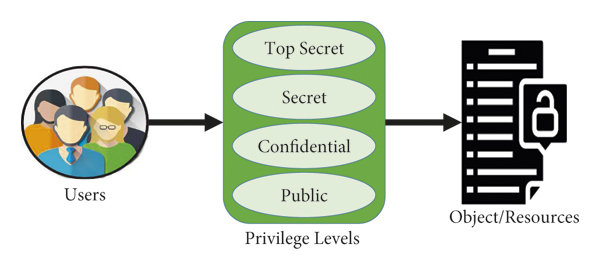 [Speaker Notes: From: https://www.google.com/search?q=mandatory+access+control&rlz=1C1YTUH_en-GBGB1011GB1011&tbm=isch&source=iu&ictx=1&vet=1&fir=N5-Vd5UgooSUTM%252CDIfn-JV9RqI5oM%252C_%253BRvrr48OcMkJdxM%252CBEdLycdQ_T504M%252C_%253Bt_YyAHqCRiO4VM%252C0dQGSclwqbu2VM%252C_%253BKcH-9TpYKEDELM%252CPfA8VaIZX_P9TM%252C_%253BLZIHN1rwesQLkM%252C7XHbMrSo3jJd2M%252C_%253BsLTif7XNHLn6vM%252CQ-V2Scz-pRpdSM%252C_&usg=AI4_-kShGgUoPpYXm_FWjKDxPy7Sdl3aSA&sa=X&ved=2ahUKEwiQvoy8zIr6AhVREsAKHQL0B6cQ_h16BAhiEAE#imgrc=t_YyAHqCRiO4VM]
Summary of Access Control
Access controls are used to prevent unauthorized access to system resources. By implementing access control systems that fit your organisation, you can better manage your assets. 
DAC, RBAC, and MAC access control systems are models that have been used to create access control systems that provide reliability and security. 
Businesses with smaller applications will find DAC to be easier to implement. Others with highly confidential or sensitive information may decide to use RBAC or MAC systems
This all ties in with Confidentiality, Integrity, Availability & Authorisation
Protective tools
There should also be the following in place;
Anti - virus
Anti - malware
Anti - spam

As with patching, firewalls and access control, tools for viruses, malware and spam should be kept updated and used frequently
THE END
Introduction
Week 1
Intro
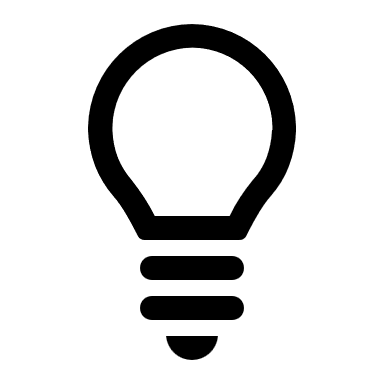 Monday
01
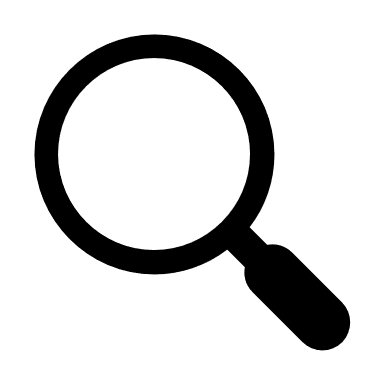 02
Wednesday
03
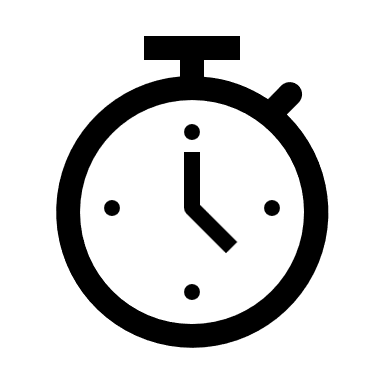 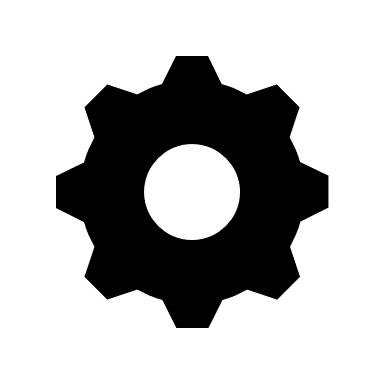 04
Tuesday
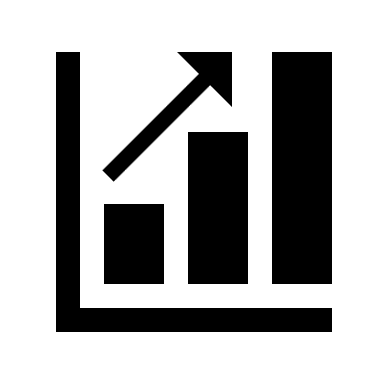 05
06
Thursday
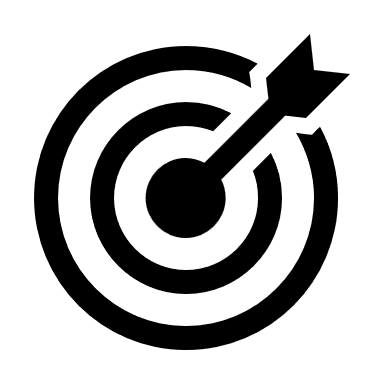 Friday
What to do.
Two basic scenarios and walk through on how a small to medium sized company could handle two different incidents.
[Speaker Notes: Incident Response.  What is it?]
What to do.
Your participation is invited and appreciated.

Stories of similar incidents with different responses
	are especially of interest.

Do participate.
[Speaker Notes: Incident Response.  What is it?]
Case Study One
Time: 20:13
A V.P. is giving a party at home.  
Decides to show off new web page.
While viewing corporate leadership page V.P. notices certain pictures of persons (including V.P.) and bio information have been modified to be less than favorable.
[Speaker Notes: Incident Response.  What is it?]
Case Study One
Time: 20:15
Having just read and signed off on the current Security Policy earlier that week.  V.P. remembers that personnel can contact the helpdesk 24 hours a day for reporting problems.

Phoning the Helpdesk, he reports the problem and expresses an intense desire to have the situation resolved as soon as possible.
After logging all information, the Helpdesk assures the V.P. resolution shall be swift.
[Speaker Notes: Incident Response.  What is it?]
Case Study One
Basic Information to gather:
	Time and date reported (specify time zone)
	Name of contact.
	Phone number and/or email of contact.
	System suspected to be affected.
	Technical details of system if known.
		IP address(es), OS, patches loaded,
		physical location, services running, 
		suspected access point (vulnerability).
	Time and date ‘incident’ noticed by contact.
	Description of incident.
[Speaker Notes: Incident Response.  What is it?]
Case Study One
Time: 20:20
Helpdesk finishes entering information into log.
Helpdesk verifies that page has been modified.
Per security policy all incidents affecting the company in a ‘Public’ manner are considered Priority 1.
[Speaker Notes: Incident Response.  What is it?]
Case Study One
Time: 20:21
Helpdesk reviews POC list and calls the Security
Manager’s pager.
	This specific Security Manager insists on notification
	of all Priority 1’s.
	Another approach would be an on call
	security member that updates the Manager
	after reviewing situation.
[Speaker Notes: A proof of concept (PoC) exploit is a non-harmful attack against a computer or network. PoC exploits are not meant to cause harm, but to show security weaknesses within software.]
Case Study One
Time: 20:27
Helpdesk reviews POC list and calls the Security
Manager’s pager.
After being updated of current situation SM
	requests helpdesk to contact NT server
	on call person and have him meet him
	at office in 30 minutes.
SM gets ready for a late night at the office.
[Speaker Notes: Incident Response.  What is it?]
Case Study One
Time: 20:30
Helpdesk checks POC list and calls on call SA.
Helpdesk explains basic situation to SA.
SA assures he is getting ready to go.
[Speaker Notes: SA – System Administrator]
Case Study One
Time: 20:35
Per intra-department policy SA calls department head while enroute to office to notify about situation and to ensure response is in process.
Department head receives information and requests update if any new/important information arises.  
Otherwise, he will want full update in the morning.
[Speaker Notes: Incident Response.  What is it?]
Case Study One
Time: 21:00
SA and SM meet at server room.
Quick discussion of current assets reveals that there is a backup server available with recently loaded OS, services, and patches.
SA begins process of restoring data from backup tape while SM begins process of bit-by-bit copy of compromised server.
[Speaker Notes: Incident Response.  What is it?]
Case Study One
Time: 23:00
SA finishes restoring webserver data and verifies that data restored has not been manipulated.
Since current backup policy states full backups at 01:00 every day this gives a roughly 18-hour window for the data manipulation to have 	occurred.
SA brings new server online and updates logs for Incident.
[Speaker Notes: Incident Response.  What is it?]
Case Study One
Time: 23:30
As forensic backups become available the original Hard drives are removed and locked in a safe logs are noted with time of entry and an evidence log is created for those specific items.
SA and SM will work through the night looking for evidence of how the manipulation occurred.
[Speaker Notes: Incident Response.  What is it?]
Case Study One
Time: 08:00
Good news!  Through the diligent work of the SA and SM information was found that showed 	that the data was manipulated at 19:57 by a dial in account.
This shows that the incident may have remained unseen by public.
Further review of online web defacement authorities shows no mention of defacement.
[Speaker Notes: Security Manager]
Case Study One
Time: 08:00
Coordination with HR reveals that the owner of the account had recently been passed over for a promotion.
Normally that user account would not have rights to the webserver directories but an earlier 	update to the server created a hole for internal users. 
The SA quickly reconfigured file access for the server and closed that hole.
[Speaker Notes: Incident Response.  What is it?]
Case Study One
Time: 10:00
Coordination with HR, Legal, and the employee’s direct supervisor showed that due to previous poor work record and misconduct it would be in the best interest of the company to terminate the employment of the individual in question.
[Speaker Notes: Incident Response.  What is it?]
Case Study One
Conclusion:
Due to proper procedures and quick response of all personnel involved the incident was quickly contained, resolved, and business returned to normal.
Communication and coordination is especially important in Incident Response.
Any break down in the chain can cause the entire process to fail.
[Speaker Notes: Incident Response.  What is it?]
Case Study Two
Time: 10:00
Helpdesk operator Julie has been especially busy this morning.
Aside from the normal calls of users not being able to properly format documents in Word and find the ‘any’ key.  There was a spurt of user complaints from being locked out.
In addition, one of the traveling salespeople (Frank) has returned from being in the field and has logged numerous complaints about his system not ‘working right’.
[Speaker Notes: Incident Response.  What is it?]
Case Study Two
Julie diligently logged all of the calls today and sent
	them off to the appropriate queues.
System Admin received the lockouts.
Technical Support received Frank.
[Speaker Notes: Incident Response.  What is it?]
Case Study Two
During the day Julie will check on assigned tickets to ensure that adequate response is being given.
She noticed that at 10:03 System admin had fixed all of the lockouts and was researching why they had happened.
At 10:12 technical support accepted Frank’s ticket and were enroute.
[Speaker Notes: Incident Response.  What is it?]
Case Study Two
Time: 10:30
Chris in Technical support meets with Frank.
Frank explains that this morning after he logged in, the system said something about performing maintenance please wait.  
So, he went off and had a cup of coffee and checked with coworkers on latest news.
Upon return to his computer, it appeared to be done with its program but “acted” weird during the morning.  Sometimes it would beep and sometimes the cd tray would eject for no reason.  Very weird.
[Speaker Notes: Incident Response.  What is it?]
Case Study Two
Time: 10:40
Chris quickly looked at the system to see what was running and didn’t notice anything obvious.
He did notice that contrary to Policy Frank had appeared to have installed some custom programs like a stock ticker and a theme from the television show Baywatch.
[Speaker Notes: Incident Response.  What is it?]
Case Study Two
Time: 10:44
While looking at the laptop computer the cd rom Drive opened.  Within was a copy of Quake.
Chris decided to reboot to see if the symptoms would continue.
[Speaker Notes: Incident Response.  What is it?]
Case Study Two
Time: 10:47
After the system finished rebooting Chris noticed that the anti-virus software was not running.
Further investigation showed that it had been disabled.
After enabling the anti-virus software, he had it update to the latest dat file and then run a full scan against the system.  
Last scan had been over 6 months ago.
[Speaker Notes: Incident Response.  What is it?]
Case Study Two
Time: 11:00
After the anti-virus program finished its scan it reported that Back Orifice 2000 was found.
Chris immediately disconnected the infected machine from the network.
He then contacted the Helpdesk to update Julie and have her contact the Security Department.
[Speaker Notes: Incident Response.  What is it?]
Case Study Two
Time: 11:07
Julie contacted the Security Manager and updated him on the situation.  
The SM requested the phone number for where Chris was currently located.
He then called Chris and told him to make sure the computer was not disturbed until his arrival.
[Speaker Notes: Incident Response.  What is it?]
Case Study Two
Time: 11:15
After having Chris update, him in person the SM confiscated the computer to be taken back to the lab and have proper forensics ran against it.
[Speaker Notes: Incident Response.  What is it?]
Case Study Two
Time: 11:25
Upon return to his office there was a message from the System Admin department stating that logs show repeated attempts to log in to numerous accounts from a users machine.  
The owner of the machine is listed as Frank.
[Speaker Notes: Incident Response.  What is it?]
Case Study Two
Time: 11:30
The SM contacts HR, Legal, and Frank’s direct Supervisor to discuss that due to deliberate violation of Policy it appears that Frank has enabled an outside presence to mount an attack on the company's computer systems.
With the agreement of HR, Frank’s supervisor sends Frank home while investigation proceeds. 
The SM ensures that all of Frank’s access is disabled.
In addition, a network wide password change is
enforced.
[Speaker Notes: Incident Response.  What is it?]
Case Study Two
Time: 09:00 (the next day)
Analysis of Frank’s machine shows that he received an email claiming to be themes for the TV show Baywatch.
One of the themes was wrapped with BO2K.
Headers show that the email originated from the Ukraine.
[Speaker Notes: Incident Response.  What is it?]
Case Study Two
Time: 09:00 (the next day)
Due to the difficulty in coordinating investigations in Ukraine further research has been deemed not cost productive.
Current logs and evidence have been stored in case of further activity from that area.
CERT was notified on incident with particulars given about Ukraine activity.
[Speaker Notes: Incident Response.  What is it?]
Case Study Two
Time: 0900 (the next day)
Due to the lack of previous problems with Frank
	and his excellent work history Frank has 
	had the Incident recorded in his record.  
In addition Frank will assist Security in further 
	classes by being an example of what can 	happen by violating Policy.
[Speaker Notes: Incident Response.  What is it?]
Case Study Two
Time: 09:00 (the next day)
Research is being done in regard to implementing a server controlled anti-virus program.
This will help locate systems without virus protection and force feed updates to the users.
In addition, Intrusion Detection Systems are being evaluated to improve network awareness.
[Speaker Notes: Incident Response.  What is it?]
Case Study Two
Conclusion:
At first a problem may not seem to be a security incident but further investigation is always needed to ensure what the total scope is.
Seemingly unrelated incidents can be part of one large incident when observed after the initial report.
Policy must be enforced.
[Speaker Notes: Incident Response.  What is it?]
Conclusion
Incident Response: 
	An act of responding to an action likely to 
	lead to grave consequences especially in
	diplomatic matters.
Sometimes referred to as a Knee Jerk reaction.

With the knowledge you are now armed with you
can ensure your company is on the way from using
Knee Jerk reactionary tactics towards creating Incident
Response skills that can overcome threat actors.
[Speaker Notes: Incident Response.  What is it?]
Conclusion
Minimize overall impact. 
	Hide from public scrutiny.
	Stop further progression.
	Involve Key personnel.
	Control situation.
Recover Quickly & Efficiently.
	Respond as if going to prosecute.
	If possible, replace system with new one.
	Priority one, business back to normal.
	Ensure all participants are notified.
	Document every action, backup all data.
[Speaker Notes: Incident Response.  What is it?]
Conclusion
Secure System. 
	Lock down all known avenues of attack.
	Assess system for unseen vulnerabilities.
	Implement proper auditing.
	Implement new security measures.
	Control situation.
Follow-up (always learn from incidents).
	Ensure that all systems are secure.
	Continue prosecution.
	Securely store all evidence and notes.
	Distribute lessons learned.
[Speaker Notes: Incident Response.  What is it?]
Any final questions?
New from here on
New